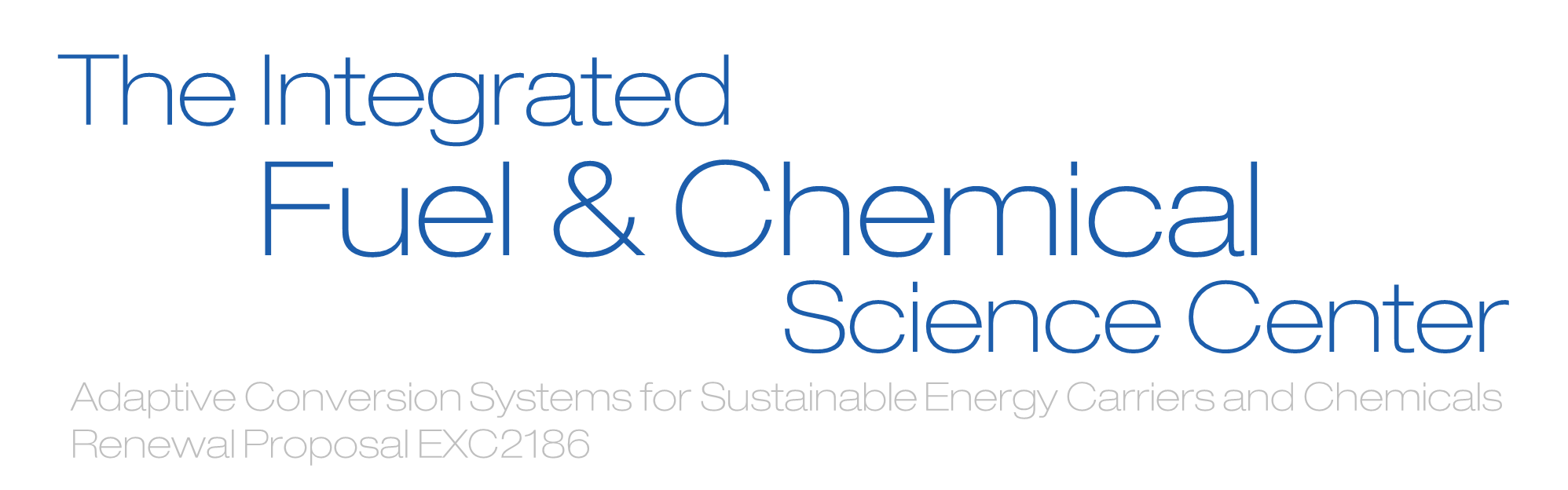 Confidential!
We kindly ask that all content shared in this meeting be treated with the utmost confidentiality. Your cooperation is greatly appreciated.
If anyone feels a conflict due to another cooperation or obligation, we respectfully ask you to excuse yourself from this session.
Guiding Questions for the Discussion
1. Are the Vision & Mission Well-Articulated?
Does the mission statement of the research program clearly define its goals and purpose? 
Are the objectives of the research program aligned with the overall mission and vision?
2. Is the Structure of the Research Program Sound?
Do the Strategic Research Areas (SRAs) provide a logical and coherent structure that supports our goals?
Are the different components of the program well-integrated and do they effectively contribute to the overall success?
3. Is the Research Initiative Sufficiently Motivated?
 Have we provided a strong and compelling rationale for the research initiative? 
Do the proposed research questions address significant gaps or needs in the current knowledge?
4. Are There Any Creative and Innovative Suggestions for Supporting Activities?
What additional strategies can we employ to enhance the visibility and impact of the research program through public engagement and outreach?
How can we improve our efforts in nurturing young talent and fostering the next generation of researchers within the program? 
Are there innovative approaches to knowledge transfer and collaboration that we should consider incorporating into our activities?
The Integrated Fuel & Chemical Science Center
IAB Meeting | Aachen | 13.06.2024 | confidential
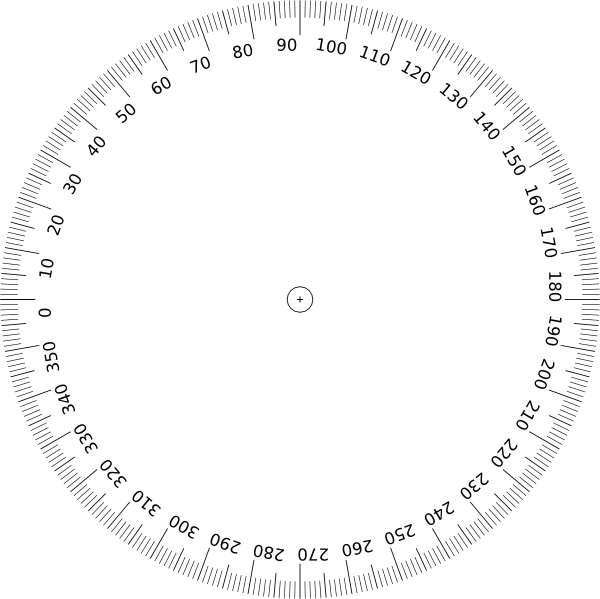 Global greenhouse gas emissions In 2022
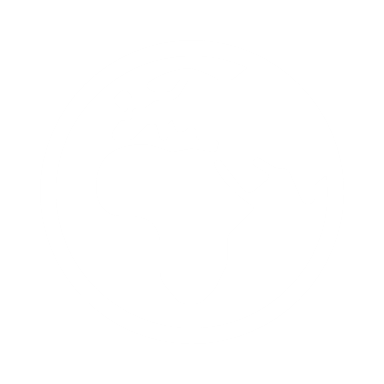 53.8
Gt/aCO2eq
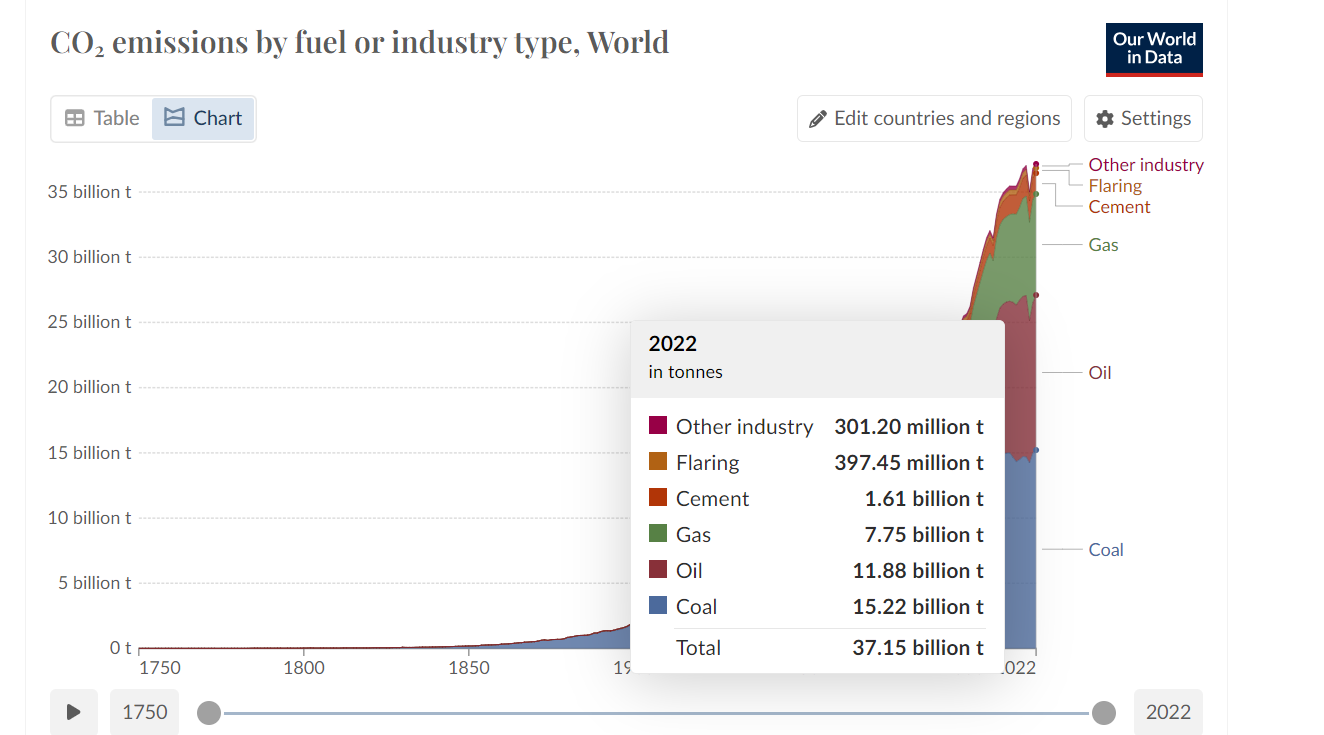 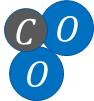 The Integrated Fuel & Chemical Science Center
IAB Meeting | Aachen | 13.06.2024 | confidential
[Speaker Notes: https://ourworldindata.org/emissions-by-sector]
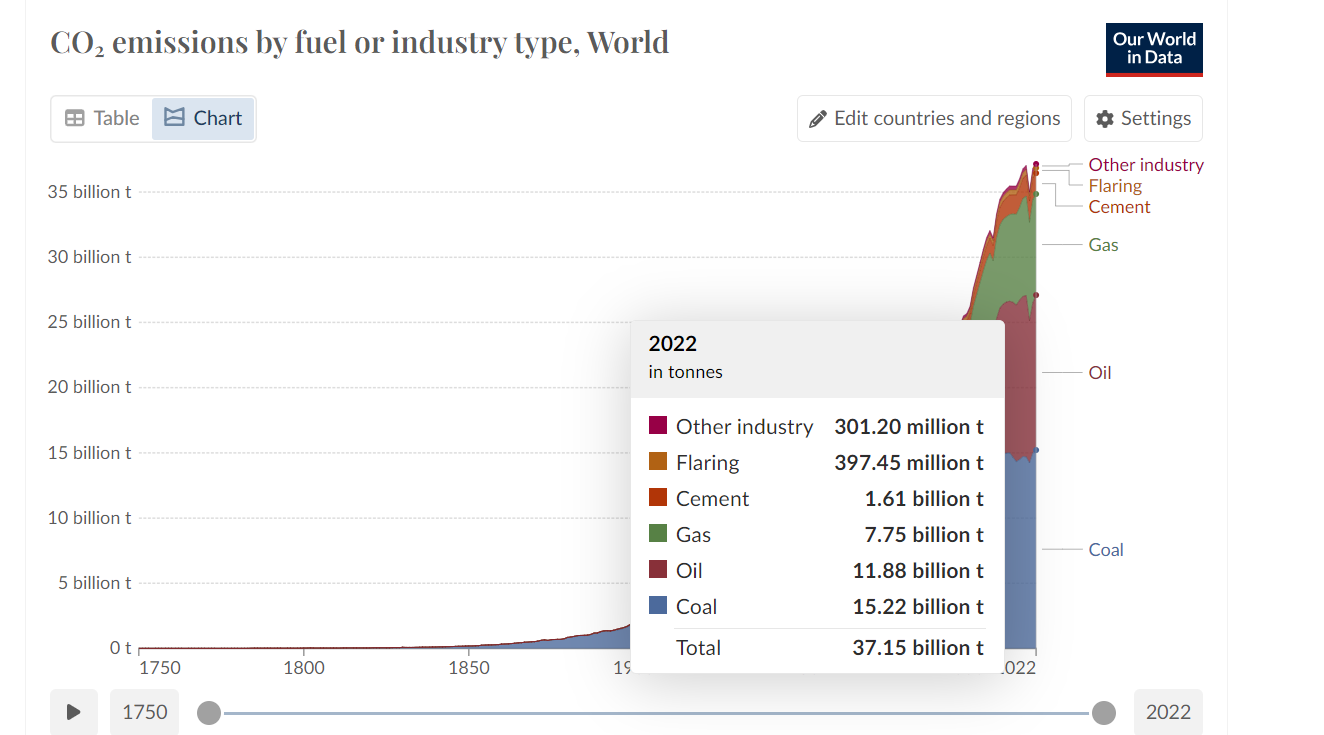 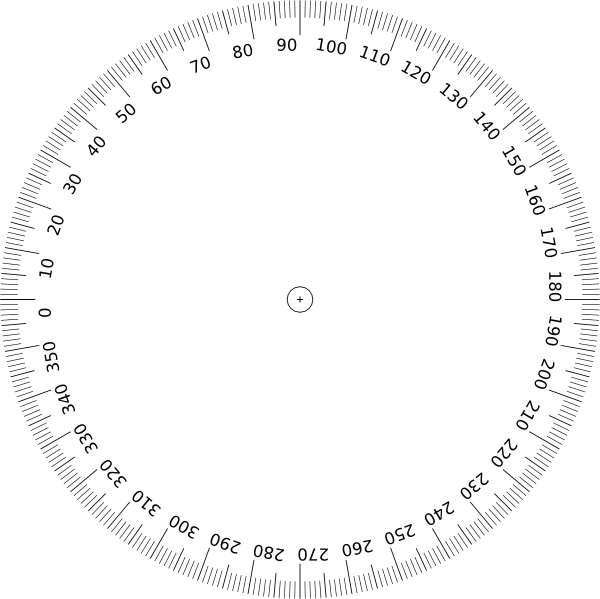 Global greenhouse gas emissions by Fuel Type In 2022
32.0 %
Oil
11.9
8.4
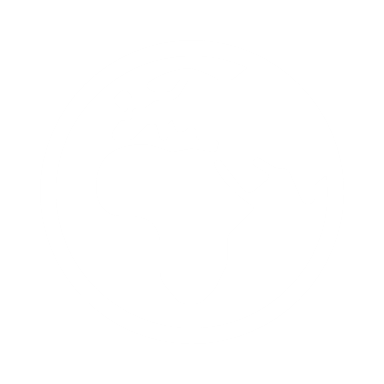 99.6
37.15
Gt/aCO2eq
Gt/aCO2eq
Gt/aCO2eq
Mio. Barrels
/Day
41.0 %
Coal
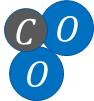 20.8 %
Gas
6.2 %
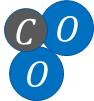 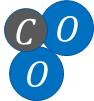 Other
Hannah Ritchie, Pablo Rosado and Max Roser (2020) - “CO₂ emissions by fuel” Published online at OurWorldInData.org. Retrieved from: 'https://ourworldindata.org/emissions-by-fuel'
The Integrated Fuel & Chemical Science Center
IAB Meeting | Aachen | 13.06.2024 | confidential
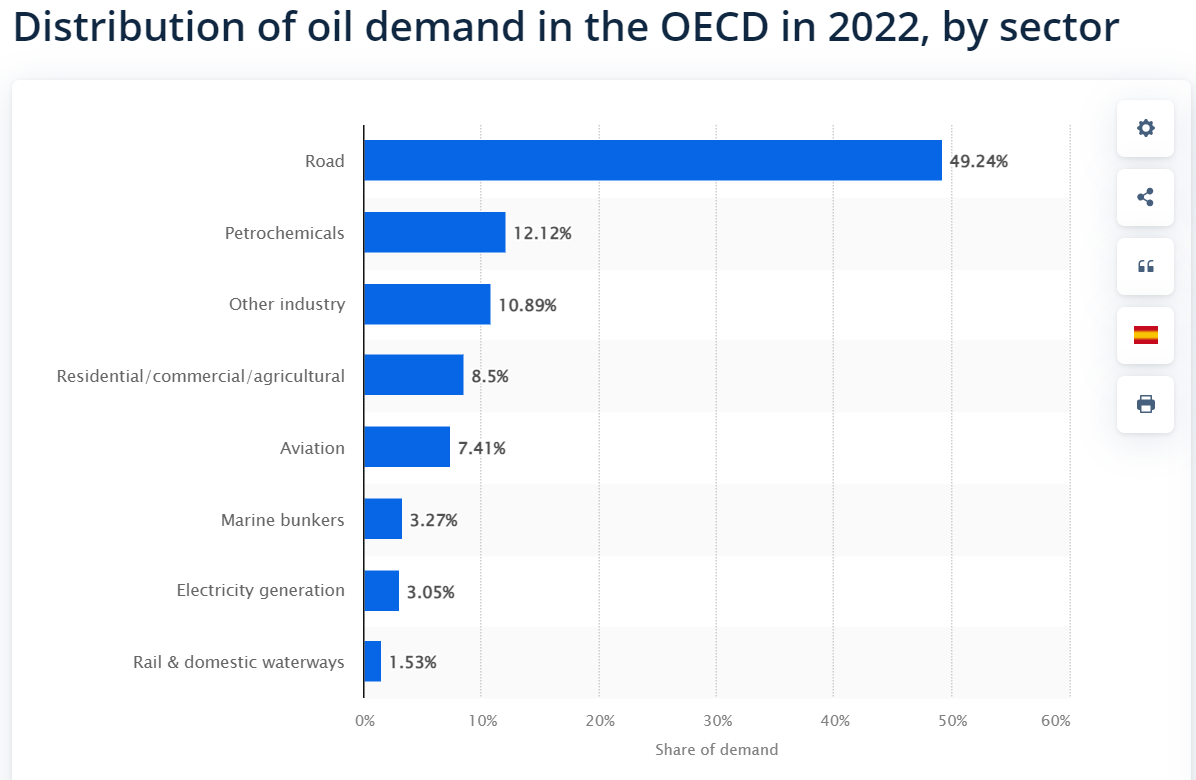 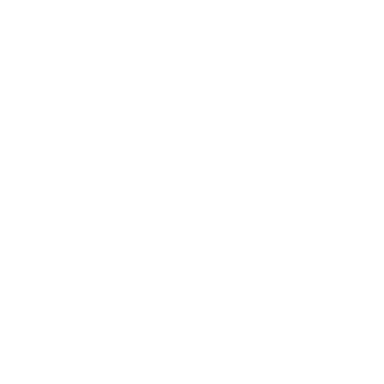 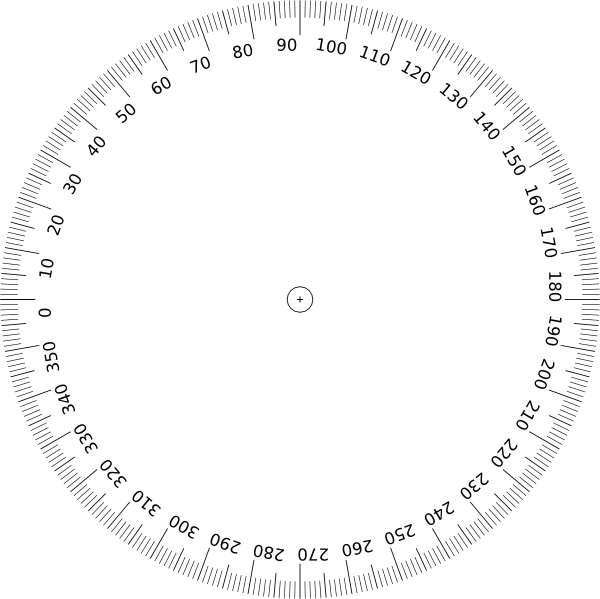 Distribution of oil demand in the OECD in 2022, by sector
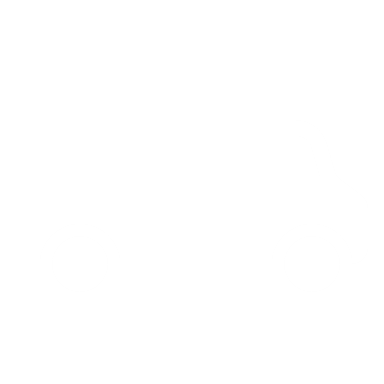 32.0 %
Oil
11.9
8.4
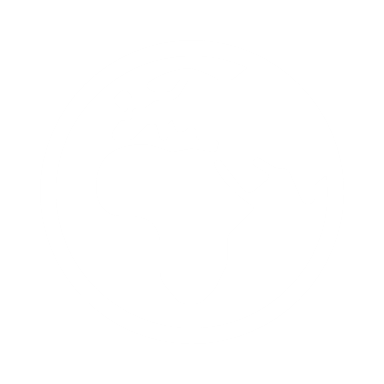 99.6
37.15
Gt/aCO2eq
Gt/aCO2eq
Gt/aCO2eq
Mio. Barrels
/Day
41.0 %
12.1 %
Chemicals
Coal
3 %
Electricity Generation
Other Industrie
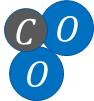 6.2 %
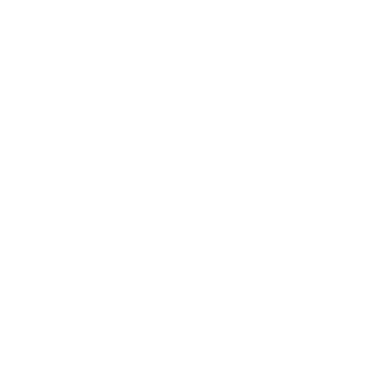 20.8 %
Residential, Commercial, Agriculture
Fuels
Gas
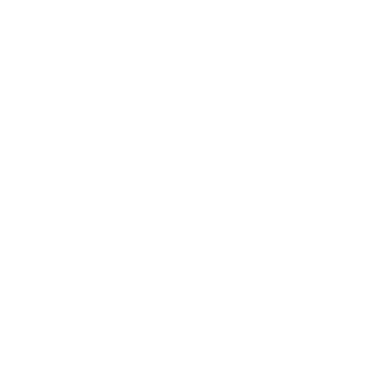 8.5 %
61.5 %
6.2 %
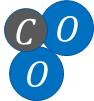 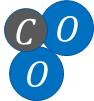 Other
OPEC. (December 13, 2023). Distribution of oil demand in the OECD in 2022, by sector [Graph]. In Statista. Retrieved June 12, 2024, from https://www.statista.com/statistics/307194/top-oil-consuming-sectors-worldwide/
The Integrated Fuel & Chemical Science Center
IAB Meeting | Aachen | 13.06.2024 | confidential
1.5 %
Rail & Domestic Waterways
Road
Marine
Aviation
7.4 %
3.3 %
49.2 %
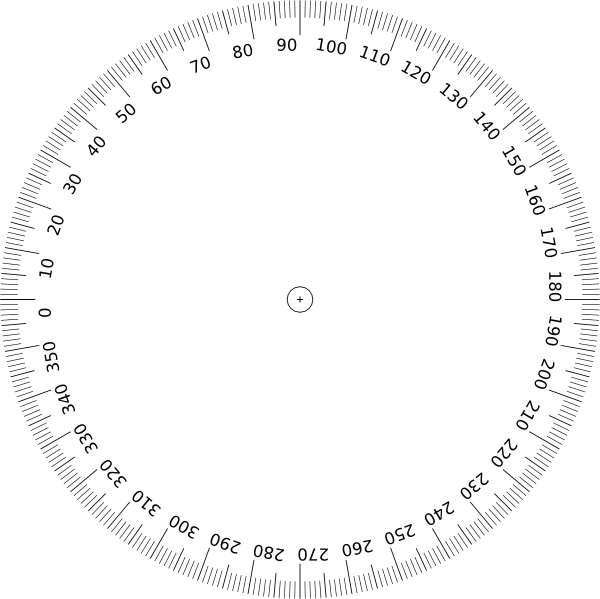 Distribution of oil demand in the OECD in 2022, by sector
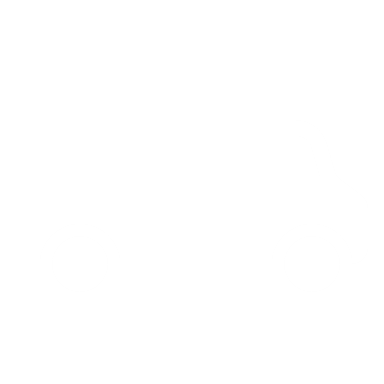 32.0 %
Oil
11.9
8.4
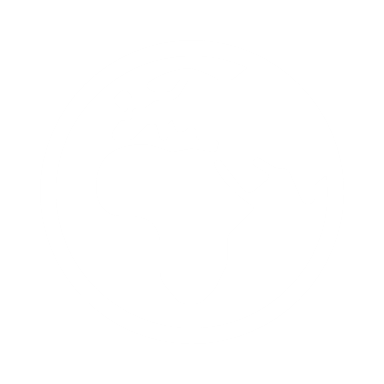 61.3
37.15
Gt/aCO2eq
Gt/aCO2eq
Gt/aCO2eq
Mio. Barrels
/Day
41.0 %
12.1 %
Chemicals
Coal
3 %
Electricity Generation
Other Industrie
Fuels
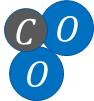 6.2 %
Fleet Forecast
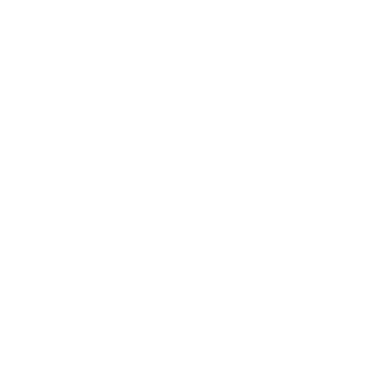 20.8 %
Residential, Commercial, Agriculture
Gas
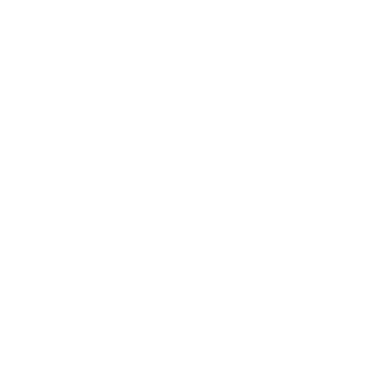 8.5 %
61.5 %
6.2 %
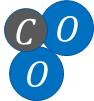 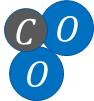 Other
2020
2030
2040
2050
2020
2030
2040
2050
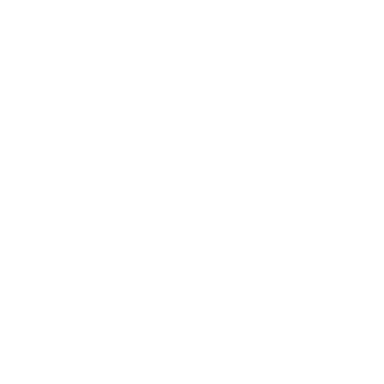 OPEC. (December 13, 2023). Distribution of oil demand in the OECD in 2022, by sector [Graph]. In Statista. Retrieved June 12, 2024, from https://www.statista.com/statistics/307194/top-oil-consuming-sectors-worldwide/
The Integrated Fuel & Chemical Science Center
IAB Meeting | Aachen | 13.06.2024 | confidential
Road
49.2 %
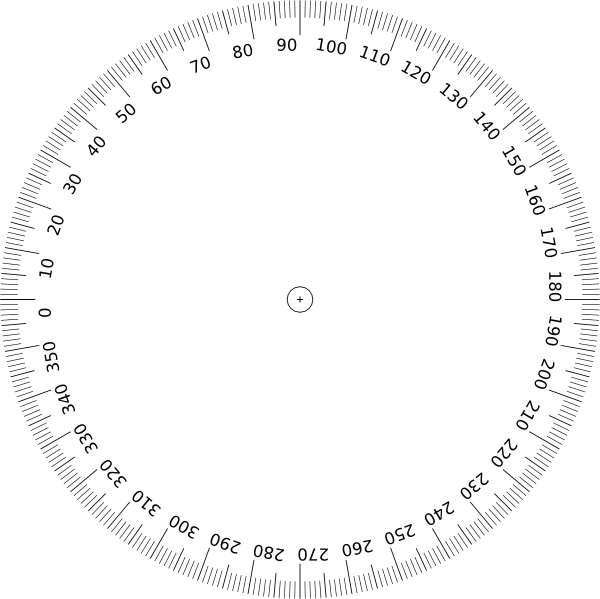 Conventional Powertrains Still on the Road in 2050
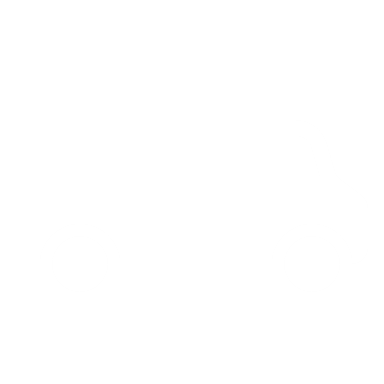 32.0 %
Fleet Forecast for EU Transport
Oil
11.9
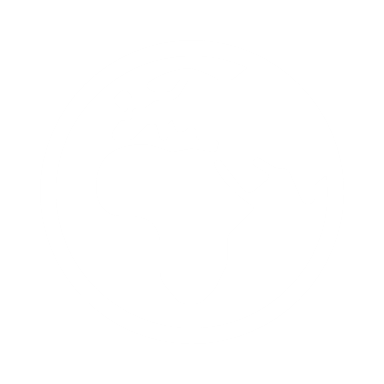 61.3
Gt/aCO2eq
Mio. Barrels
/Day
12.1 %
Chemicals
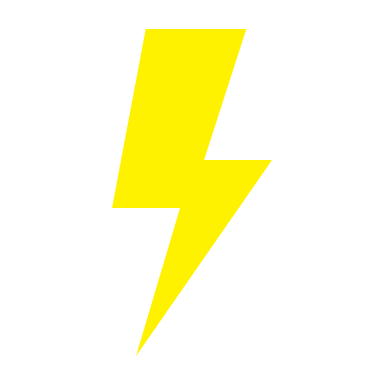 Fuels
Fleet Forecast
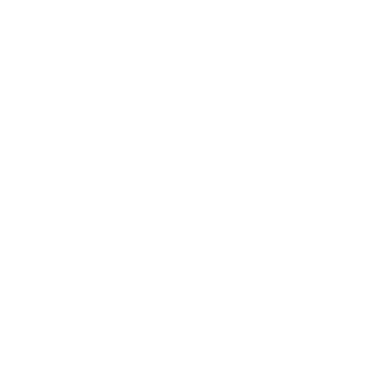 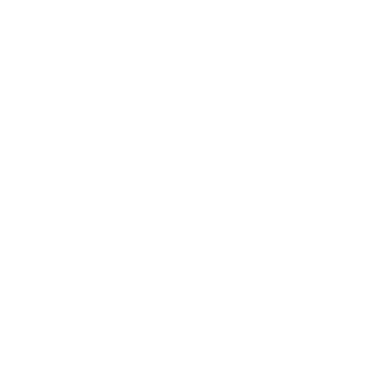 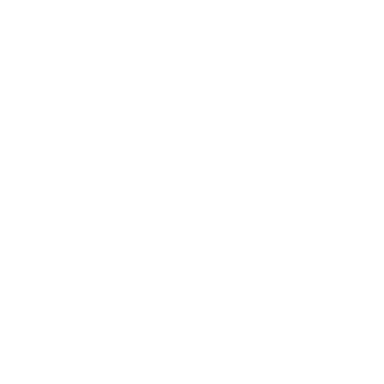 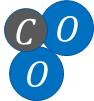 2020
2030
2040
2050
2020
2030
2040
2050
1) The extended tank-to-wheel considers the CO2 emissions created when converting the energy carrier to kinetic energy and a subtract of carbon sinks that are realized during the production of the energy carrier Source: FEV
The Integrated Fuel & Chemical Science Center
IAB Meeting | Aachen | 13.06.2024 | confidential
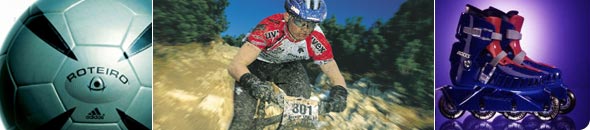 Function
Fuel & Chemical Production
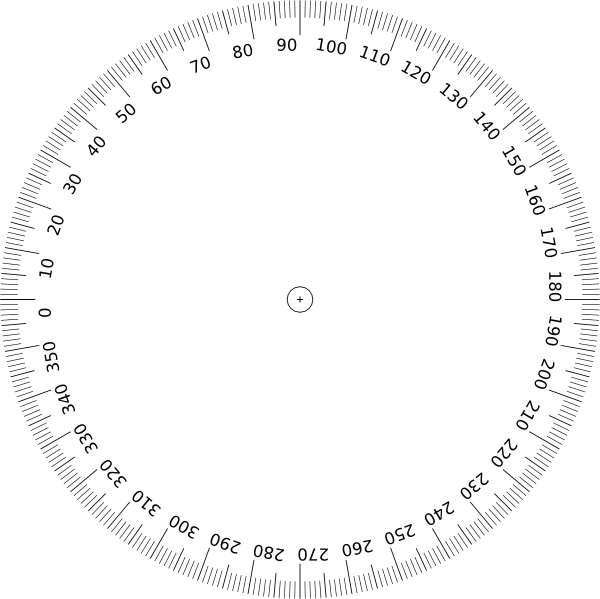 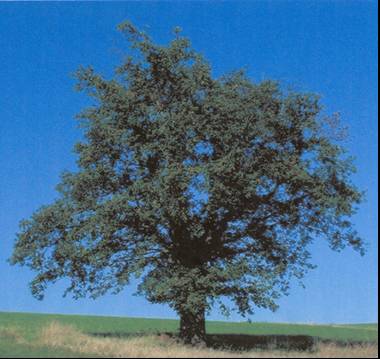 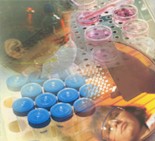 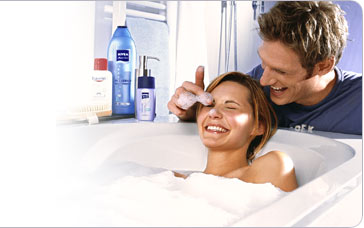 Health
Products (>100 000)
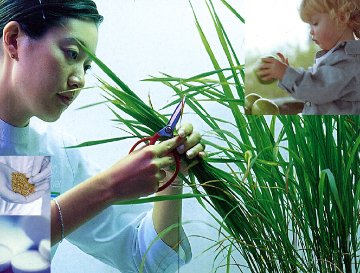 Care
Nutrition
Intermediates (<100)
H2
H2
H2
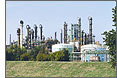 Base Chemicals  (<10)
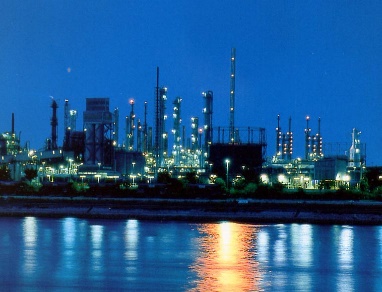 20%
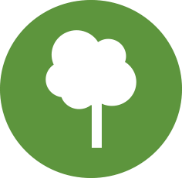 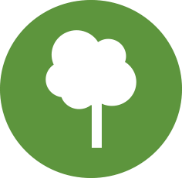 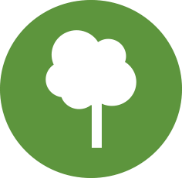 80%
Fuels
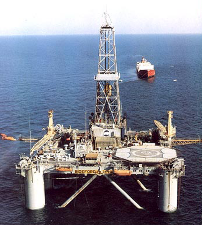 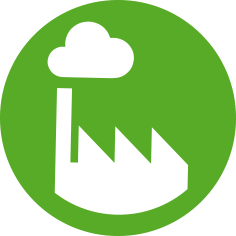 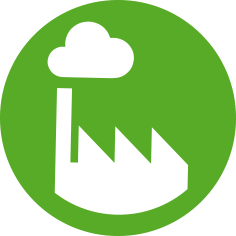 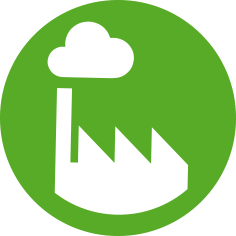 CO2
CO2
CO2
The Integrated Fuel & Chemical Science Center
IAB Meeting | Aachen | 13.06.2024 | confidential
Crude Oil -(CH2)-
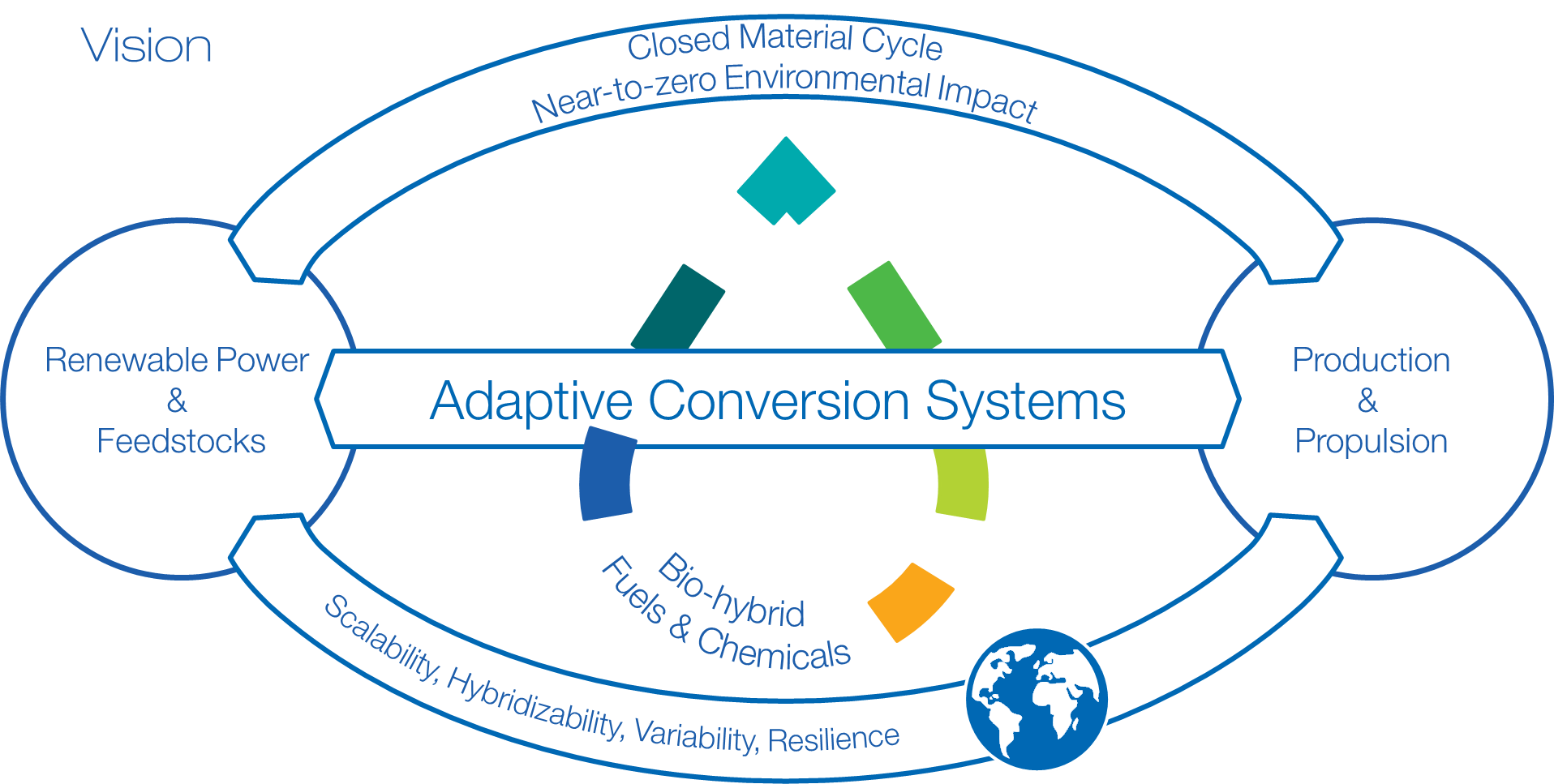 The Integrated Fuel & Chemical Science Center
IAB Meeting | Aachen | 13.06.2024 | confidential
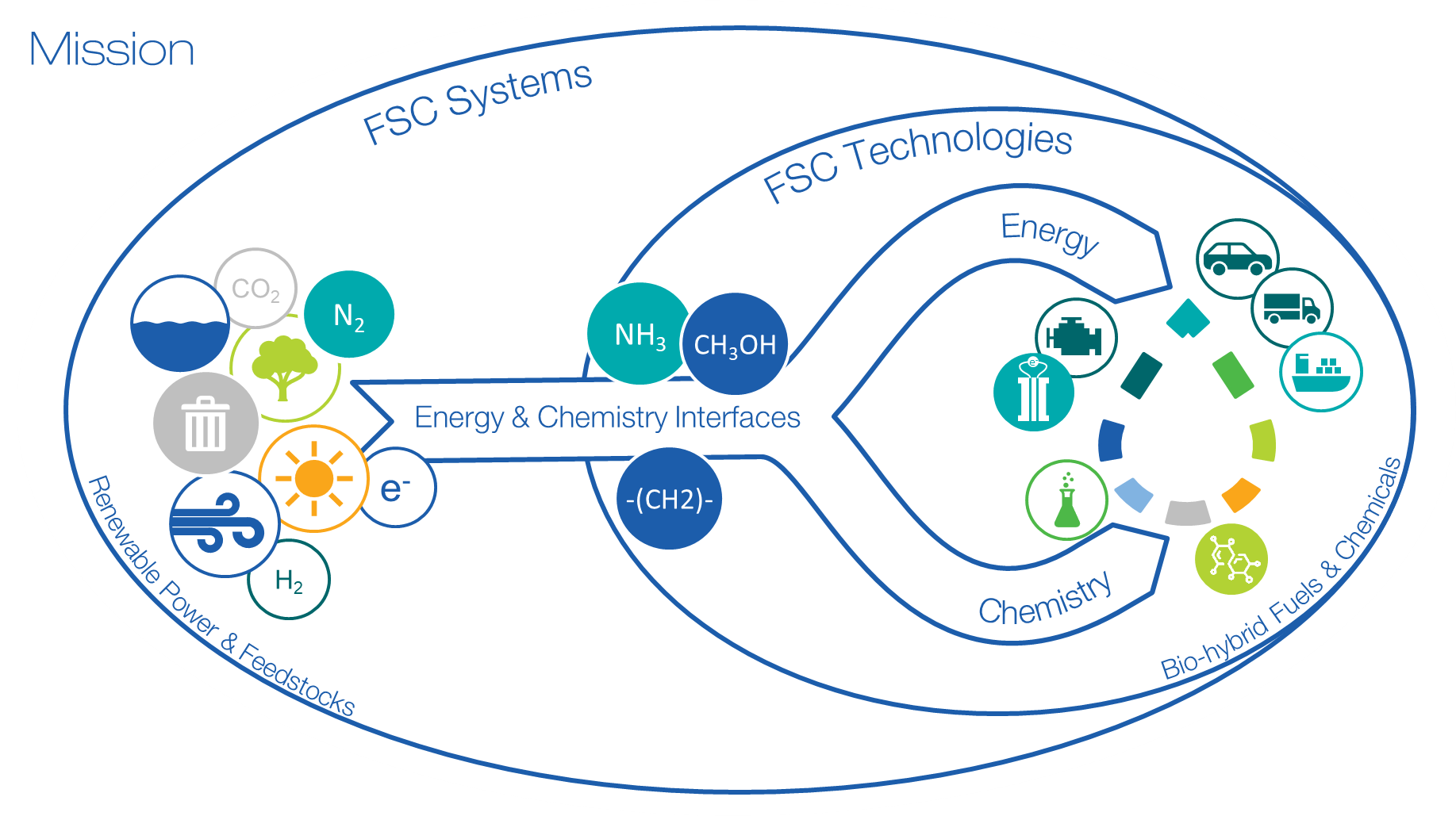 The Integrated Fuel & Chemical Science Center
IAB Meeting | Aachen | 13.06.2024 | confidential
Structure of the Research Program:
Strategic Research Areas Extend Across all Competence Areas
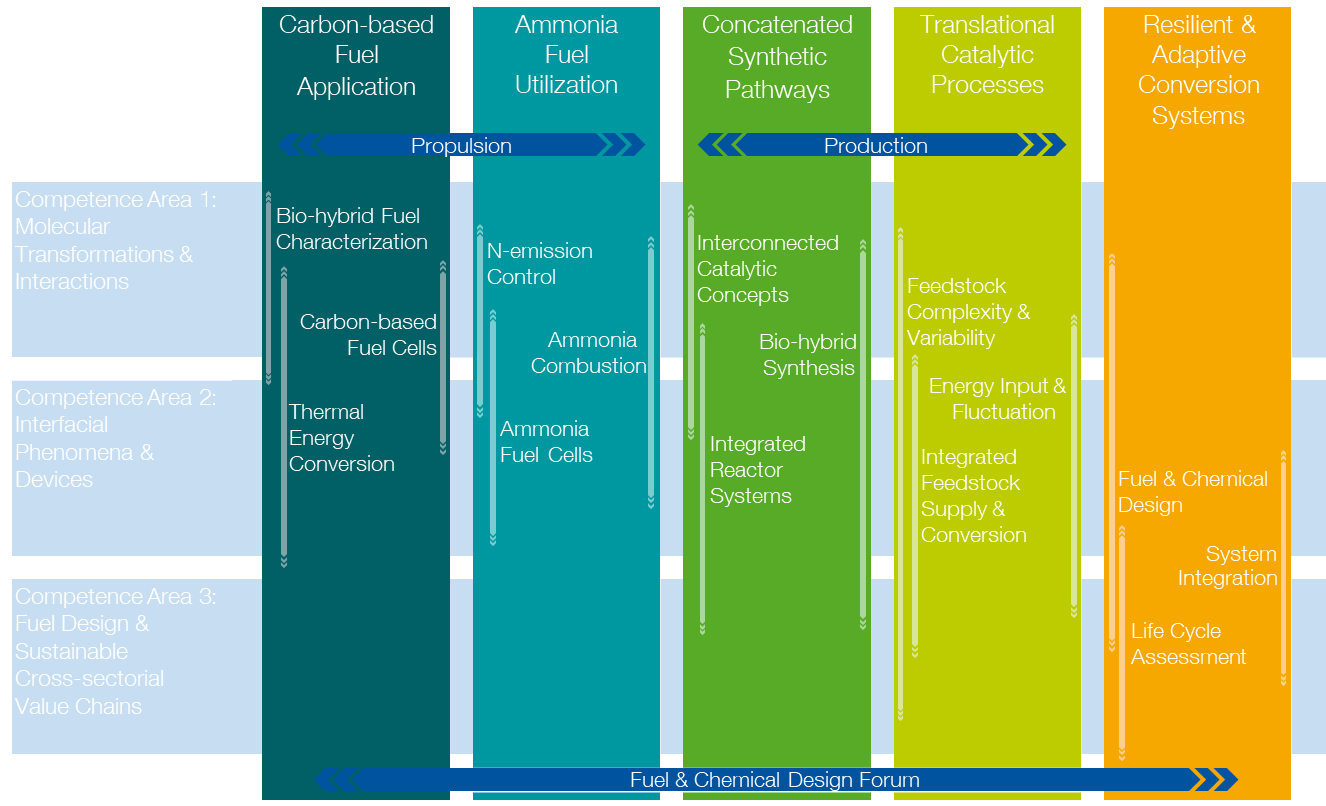 The Integrated Fuel & Chemical Science Center
IAB Meeting | Aachen | 13.06.2024 | confidential
Scientific Objectives - Propulsion
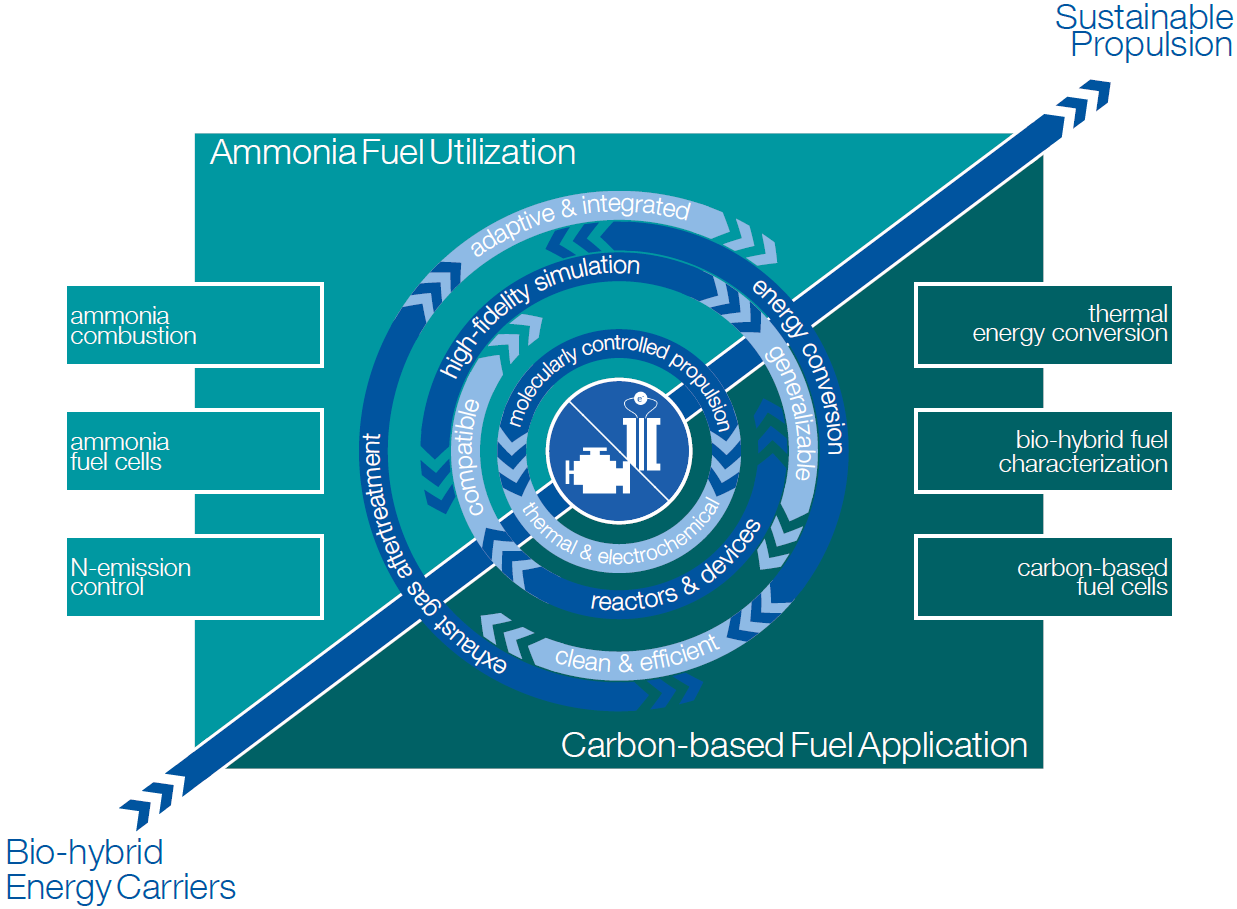 Mitigate carbon emissions from existing vehicle fleet by developing bio-hybrid fuel based molecularly-controlled engine concepts  that can be retrofitted to existing combustion systems enabled through advanced technologies for combustion and aftertreatment systems with energy conversion efficiencies beyond 50 % and near-zero pollutant emissions.
Develop carbon- and ammonia-based fuel cell concepts and ammonia-fueled combustion engines for new passenger vehicles, heady-duty, and marine applications enabled by fundamental understanding of the involved thermochemical and electrochemical processes
The Integrated Fuel & Chemical Science Center
IAB Meeting | Aachen | 13.06.2024 | confidential
Strategic Research Area I: Carbon-based Fuel Application
Molecularly Controlled Propulsion Systems
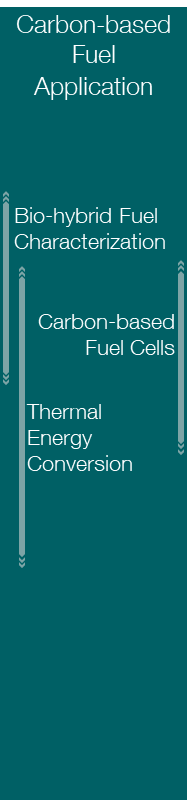 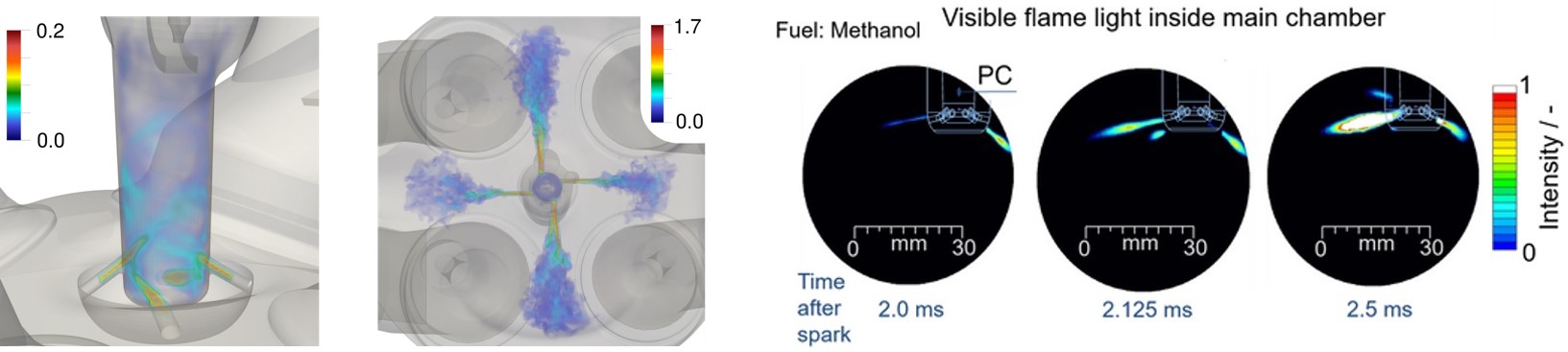 Molecularly Controlled Combustion
molecular torch & spark  
in-cylinder coating
adaptive exhaust gas aftertreatment
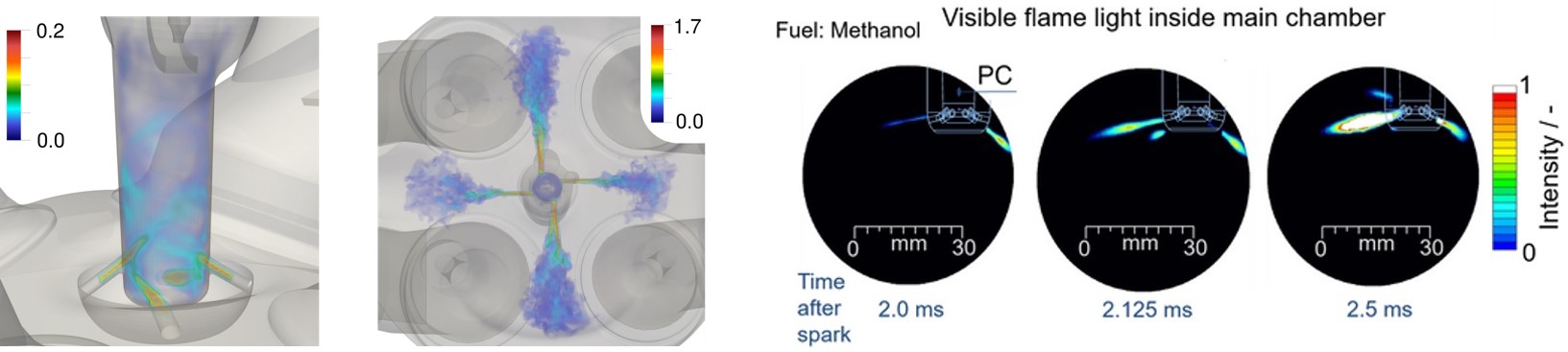 The Integrated Fuel & Chemical Science Center
IAB Meeting | Aachen | 13.06.2024 | confidential
Strategic Research Area I: Carbon-based Fuel Application
Molecularly Controlled Propulsion Systems
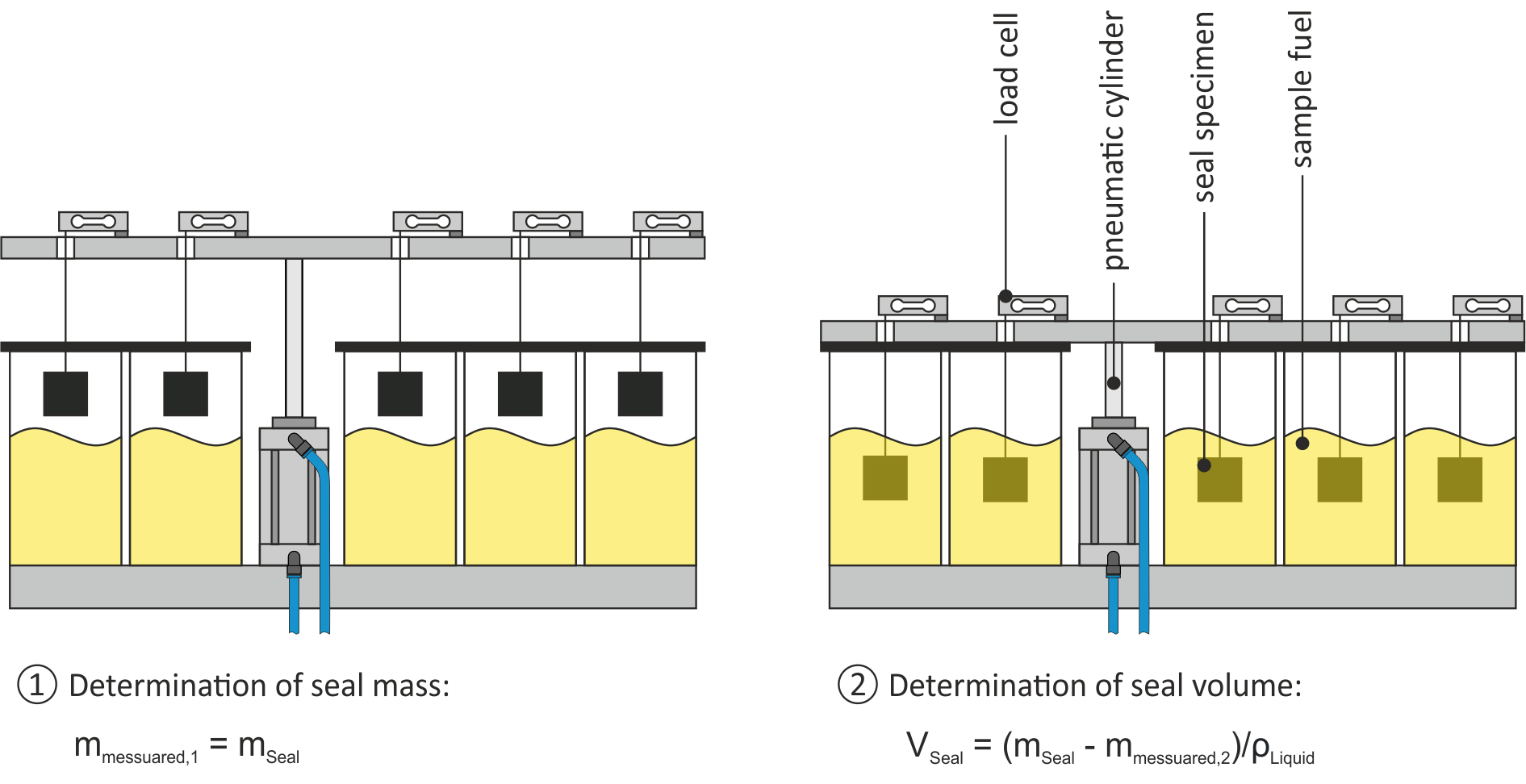 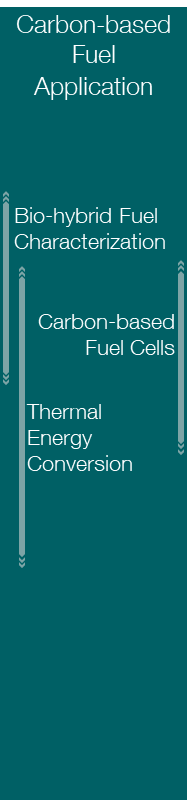 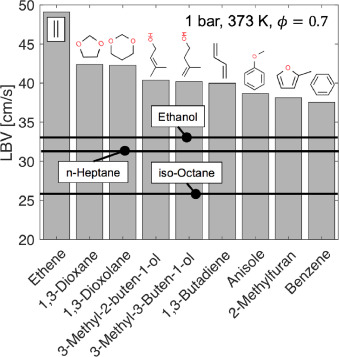 Molecularly Controlled Combustion
molecular torch & spark  
in-cylinder coating
adaptive exhaust gas aftertreatment

Fuel & Device Compatibility
combustion characteristics
tribology & elastohydrodynamics
long-term behavior 
via accelerated testing & simulation
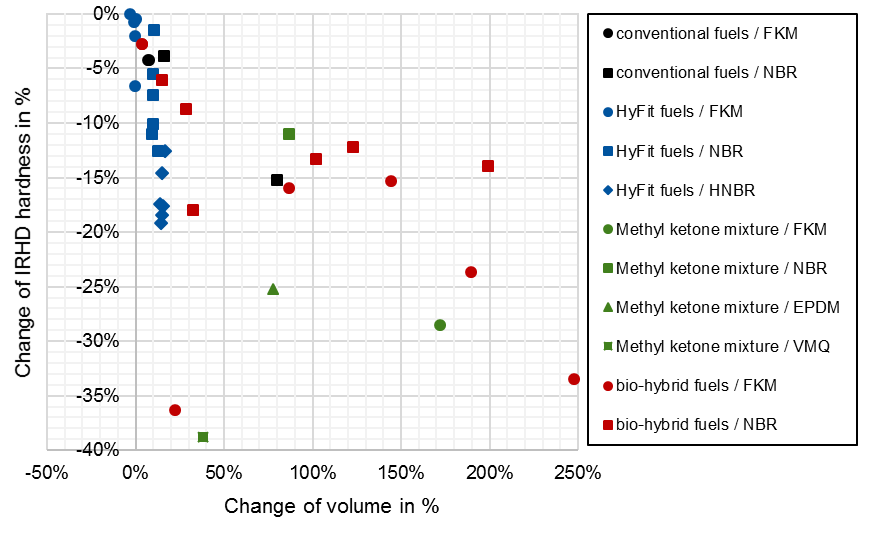 The Integrated Fuel & Chemical Science Center
IAB Meeting | Aachen | 13.06.2024 | confidential
Strategic Research Area I: Carbon-based Fuel Application
Molecularly Controlled Propulsion Systems
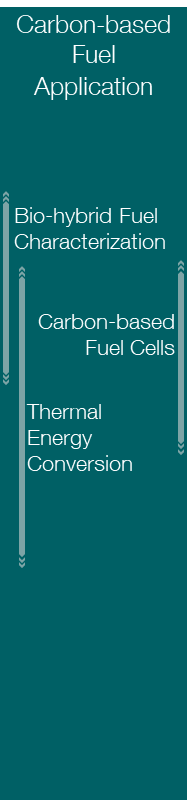 Molecularly Controlled Combustion
molecular torch & spark  
in-cylinder coating
adaptive exhaust gas aftertreatment

Fuel & Device Compatibility
combustion characteristics
tribology & elastohydrodynamics
long-term behavior 
via accelerated testing & simulation

Fuel Cell Technologies
low- & high-temperature
flex-fuel
dynamic operation
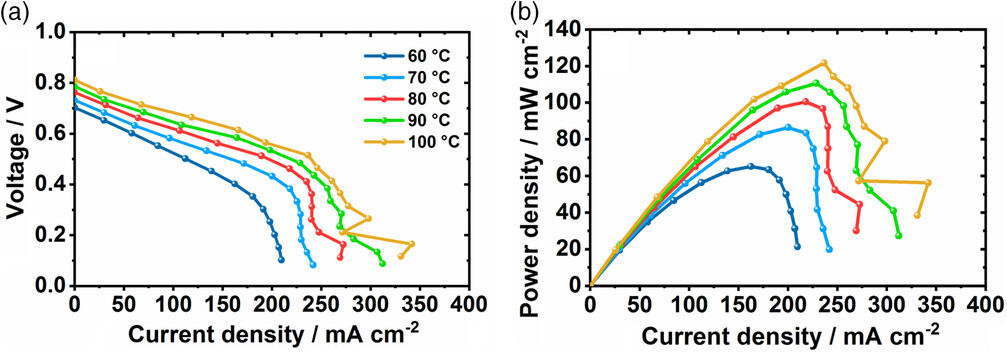 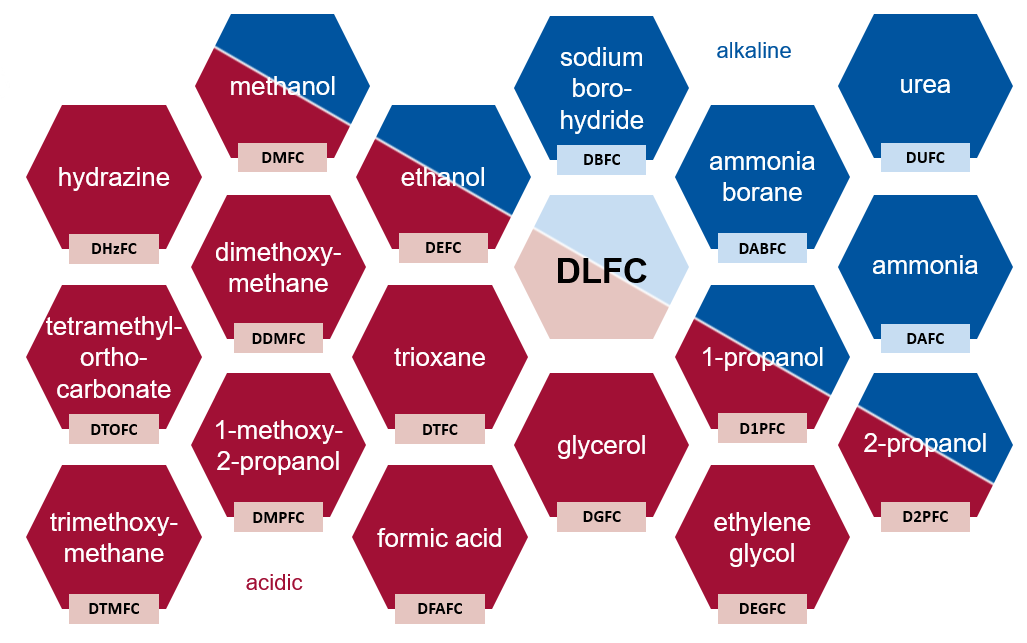 P. Hauenstein, D. Seeberger, P. Wasserscheid, S. Thiele, Electrochem. Commun. 2020, 118, 106786
The Integrated Fuel & Chemical Science Center
IAB Meeting | Aachen | 13.06.2024 | confidential
Strategic Research Area II: Ammonia Fuel Utilization
Motivation
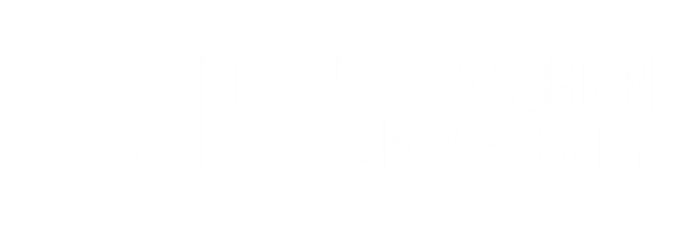 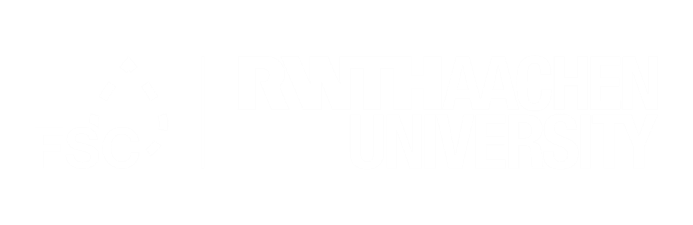 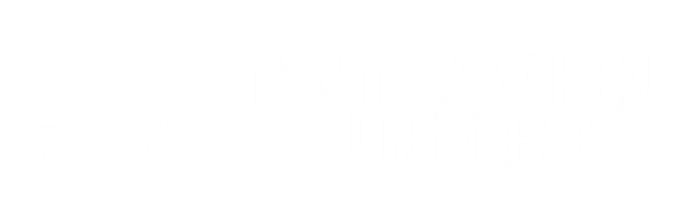 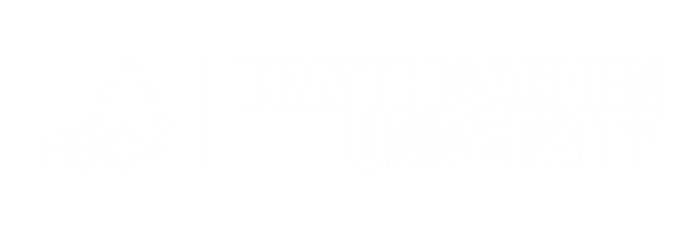 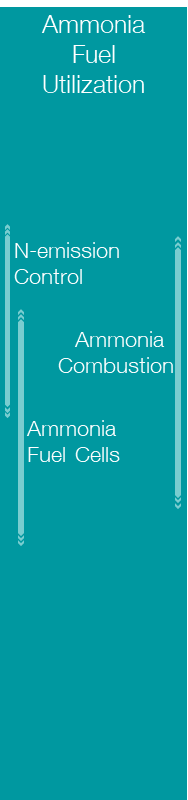 Carbon-neutral energy systems  Hydrogen-based energy carriers 





Direct thermochemical or electrochemical conversion of ammonia  Challenges
Low energy density
expensive transport & storage 
If reformed from NH3  efficiency losses, purification 	required for conventional fuel cells
Liquefaction at moderate pressure
long-distance transport & long-term storage
Well-understood & possible carbon-neutral production
NH3
H2
Ammonia combustion engines
Ammonia fuel cells
e-
Difficult to ignite  unstable combustion 
Slow flame speed
unstable combustion, low efficiency
Fuel-inherent nitrogen  emissions of NOx, N2O, NH3
High-temperature fuel cells:NOx formation 
Low-temperature fuel cells:catalyst poisoning & membrane degradation
The Integrated Fuel & Chemical Science Center
IAB Meeting | Aachen | 13.06.2024 | confidential
Strategic Research Area II: Ammonia Fuel Utilization
Ammonia Combustion
Intrinsic instability flame speed boosting
Ammonia engines
Stable combustion
High thermal efficiency
Near-zero emissions
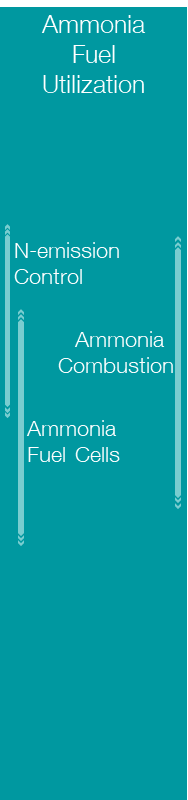 Pre-chamber ignition using heating or catalytic surfaces
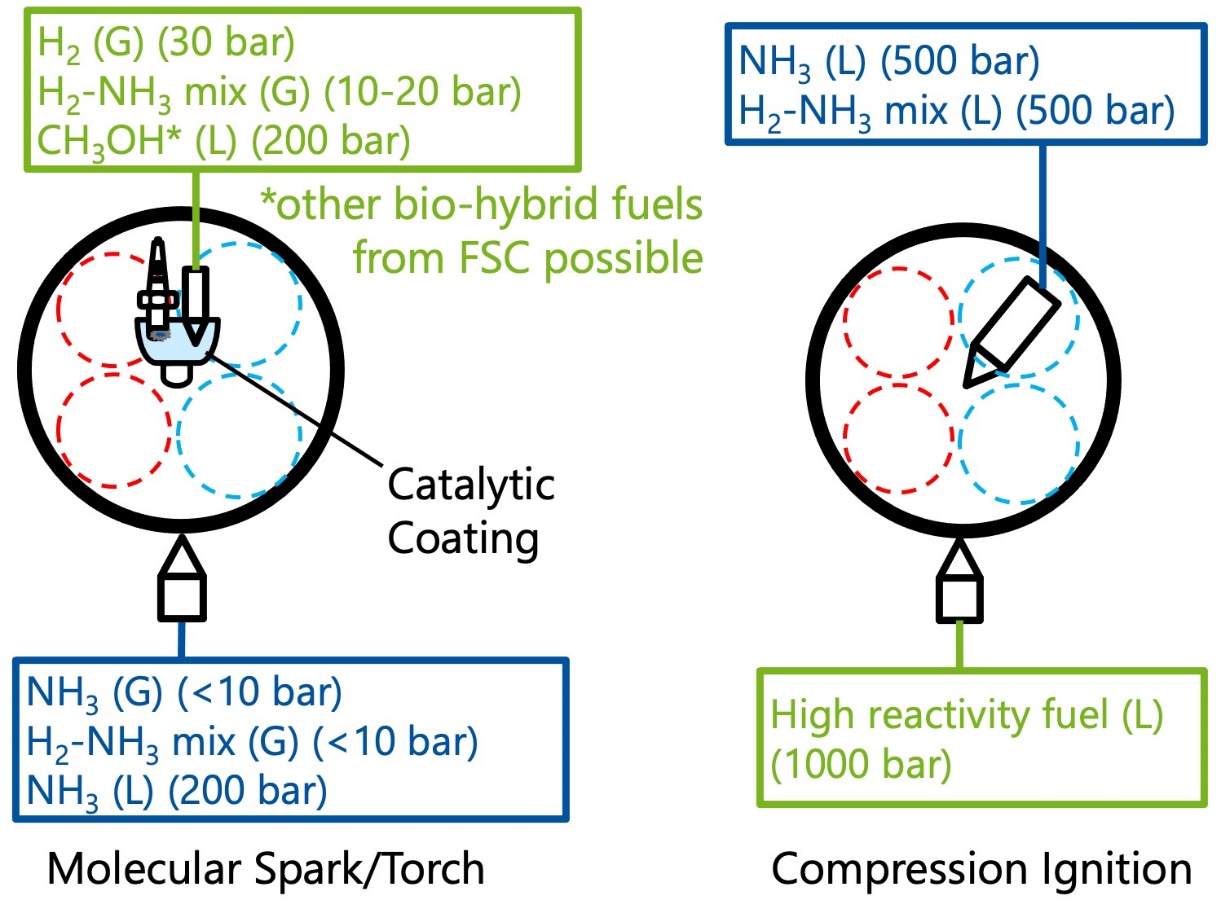 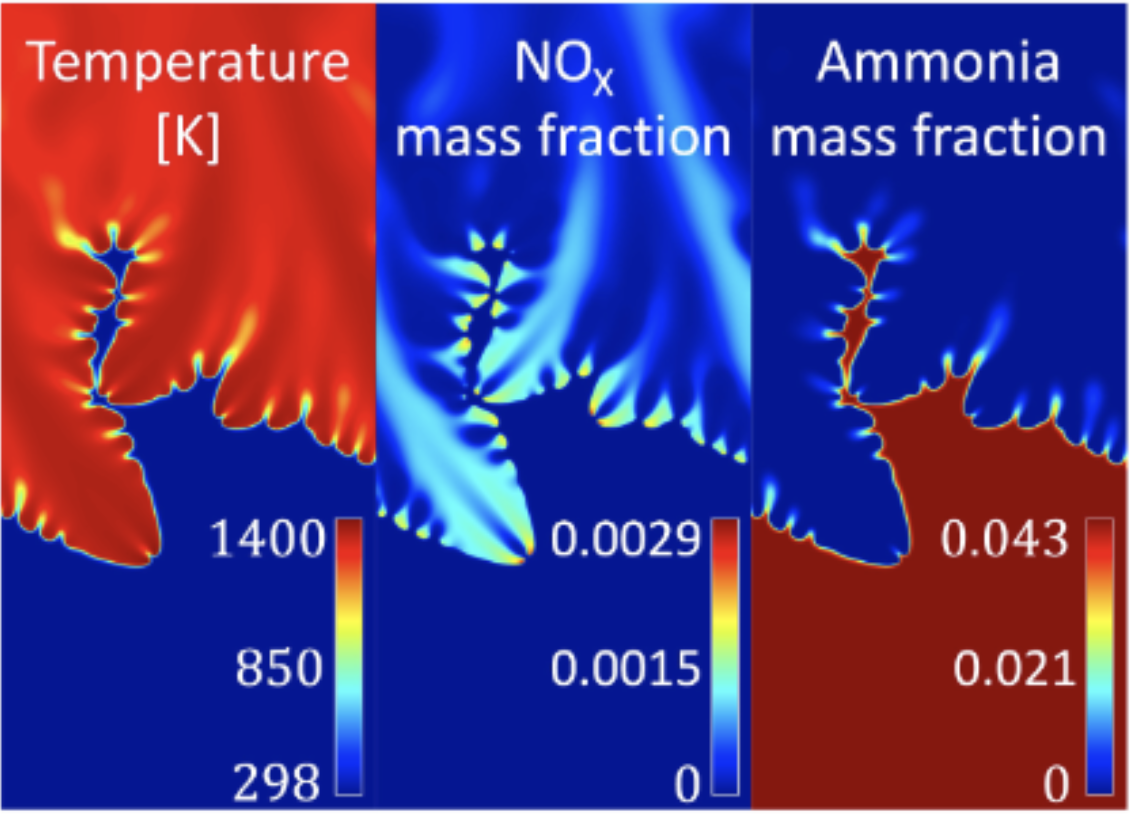 In-cylinder combustion staging by tailored stratification
Ignition accelerators:
Tailored NH3-reforming
Bio-hybrid fuels
Intrinsic flame instabilities in laminar ammonia-hydrogen-air flame with 40 vol-% hydrogen
The Integrated Fuel & Chemical Science Center
IAB Meeting | Aachen | 13.06.2024 | confidential
Strategic Research Area II: Ammonia Fuel Utilization
Ammonia Fuel Cells
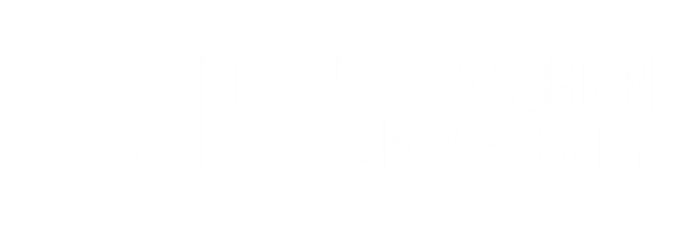 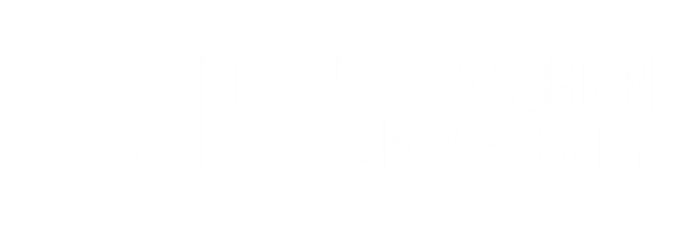 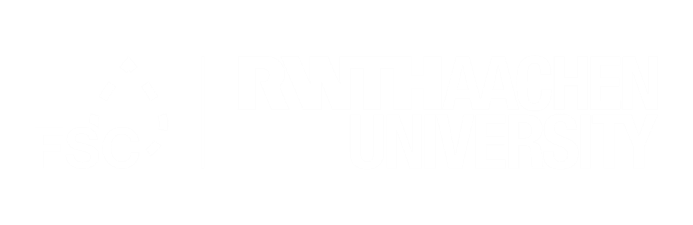 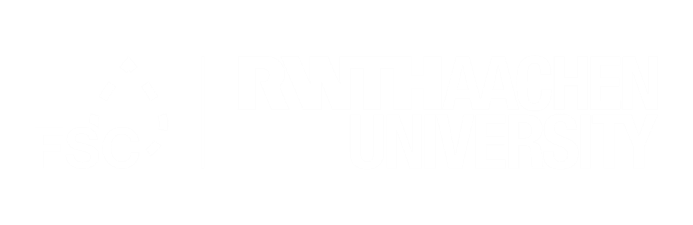 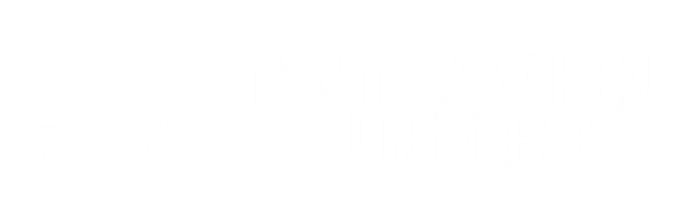 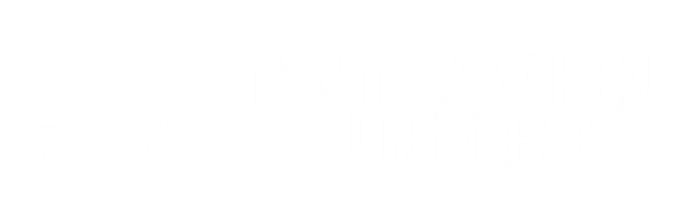 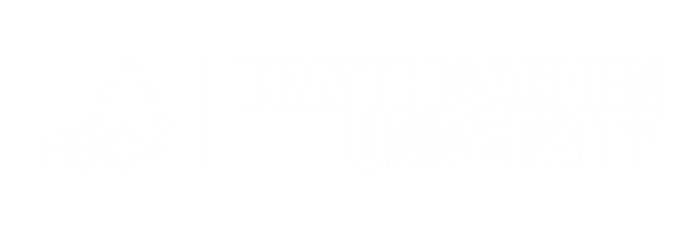 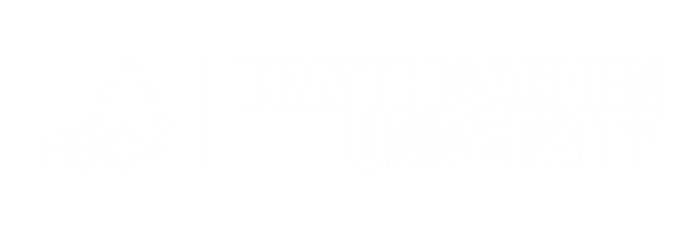 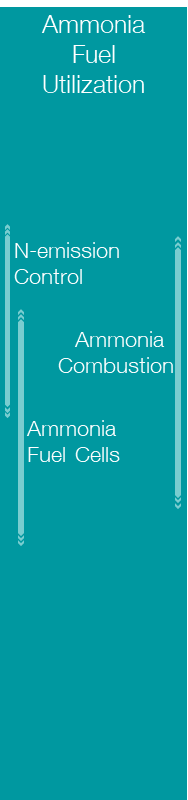 NOx reduction:
Adaptive fuel compositions
Solid proton-conducting fuel cells
Low- & high-temperature ammonia fuel cells 
Exceptional performance 
High economic viability
Low cross-over, poisoning & NOx formation
O2-
 /
H+
NH3 cross-over reduction & life-time increase by fluorine-free AEMs
H+
Overpotential & poisoning minimization by single- / biatom metal catalysts & hybridization
e-
e-
High-temperature ammonia fuel cells
Low-temperature direct ammonia fuel cells
The Integrated Fuel & Chemical Science Center
IAB Meeting | Aachen | 13.06.2024 | confidential
Strategic Research Area II: Ammonia Fuel Utilization
Ammonia Fuel Cells
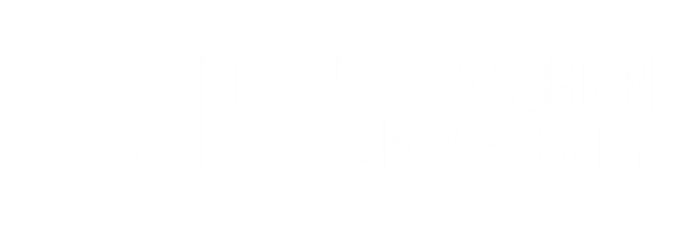 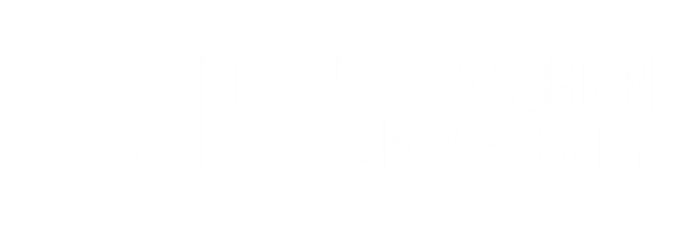 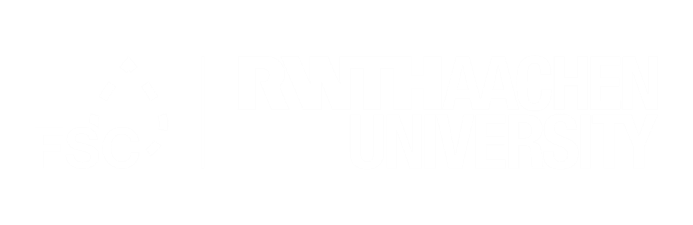 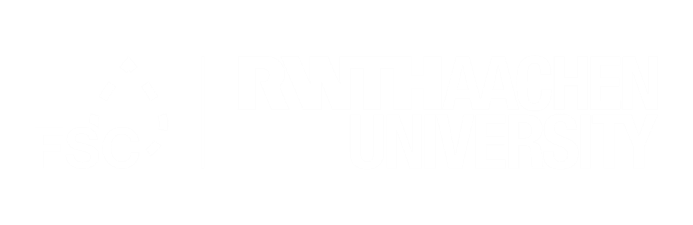 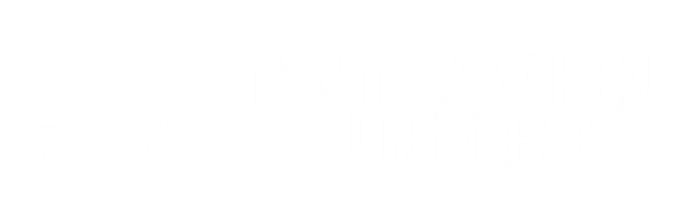 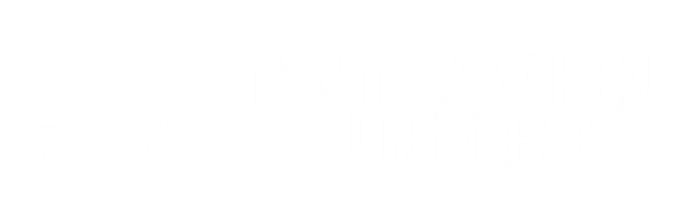 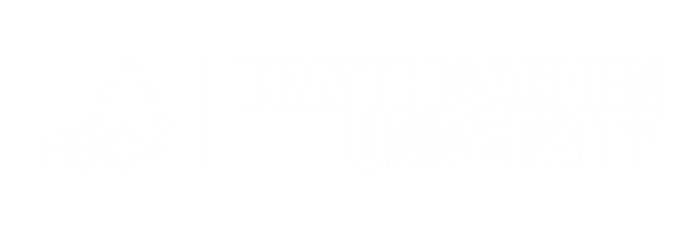 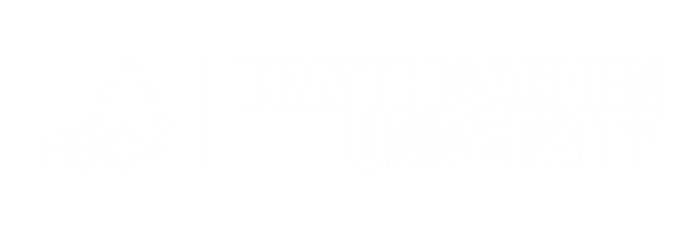 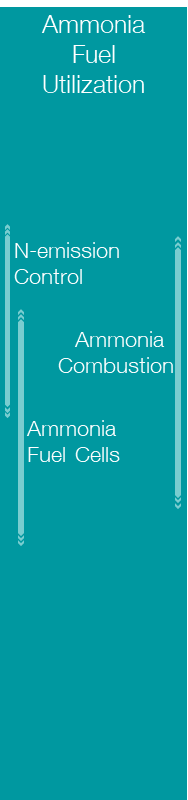 NOx reduction:
Adaptive fuel compositions
Solid proton-conducting fuel cells
Low- & high-temperature ammonia fuel cells 
Exceptional performance 
High economic viability
Low cross-over, poisoning & NOx formation
O2-
 /
H+
NH3 cross-over reduction & life-time increase by fluorine-free AEMs
H+
Overpotential & poisoning minimization by single- / biatom metal catalysts & hybridization
e-
e-
High-temperature ammonia fuel cells
Low-temperature direct ammonia fuel cells
The Integrated Fuel & Chemical Science Center
IAB Meeting | Aachen | 13.06.2024 | confidential
Strategic Research Area II: Ammonia Fuel Utilization
N-emission Control
Microwave enabled aftertreatment system
Coupled NOx+N2O aftertreatment
Excellent low-temperature performance
Reuse of exhaust NH3 & released H2
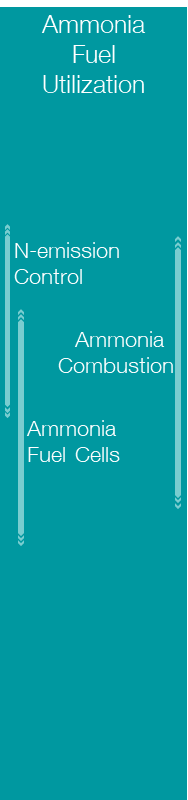 New catalysts for coupled N2O+NOx aftertreatment under Microwave-stimulation
New spectroscopic setups for exhaust component monitoring & reactive MD for operando modeling
Alloy catalysts for reforming NH3 post oxidation. Metal halides & zeolites for slipped NH3 storage
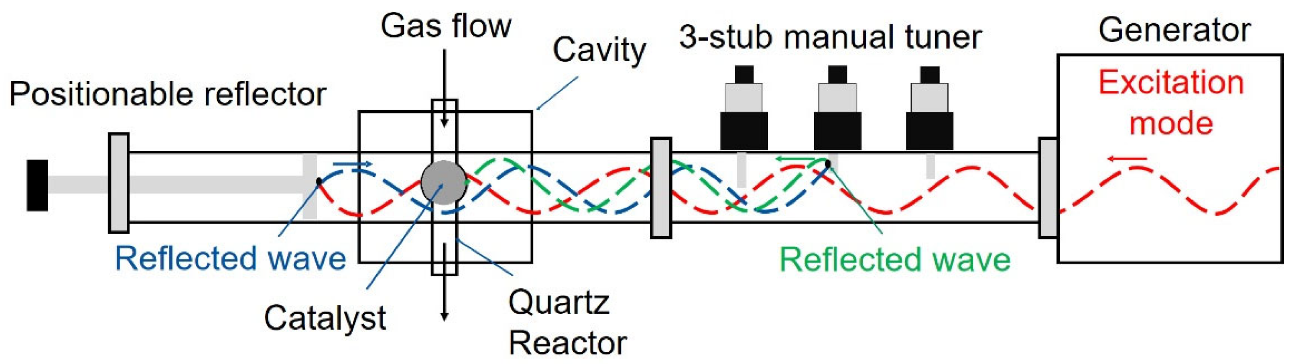 In-house setup for Microwave-stimulated catalysis
The Integrated Fuel & Chemical Science Center
IAB Meeting | Aachen | 13.06.2024 | confidential
Scientific Objectives - Production
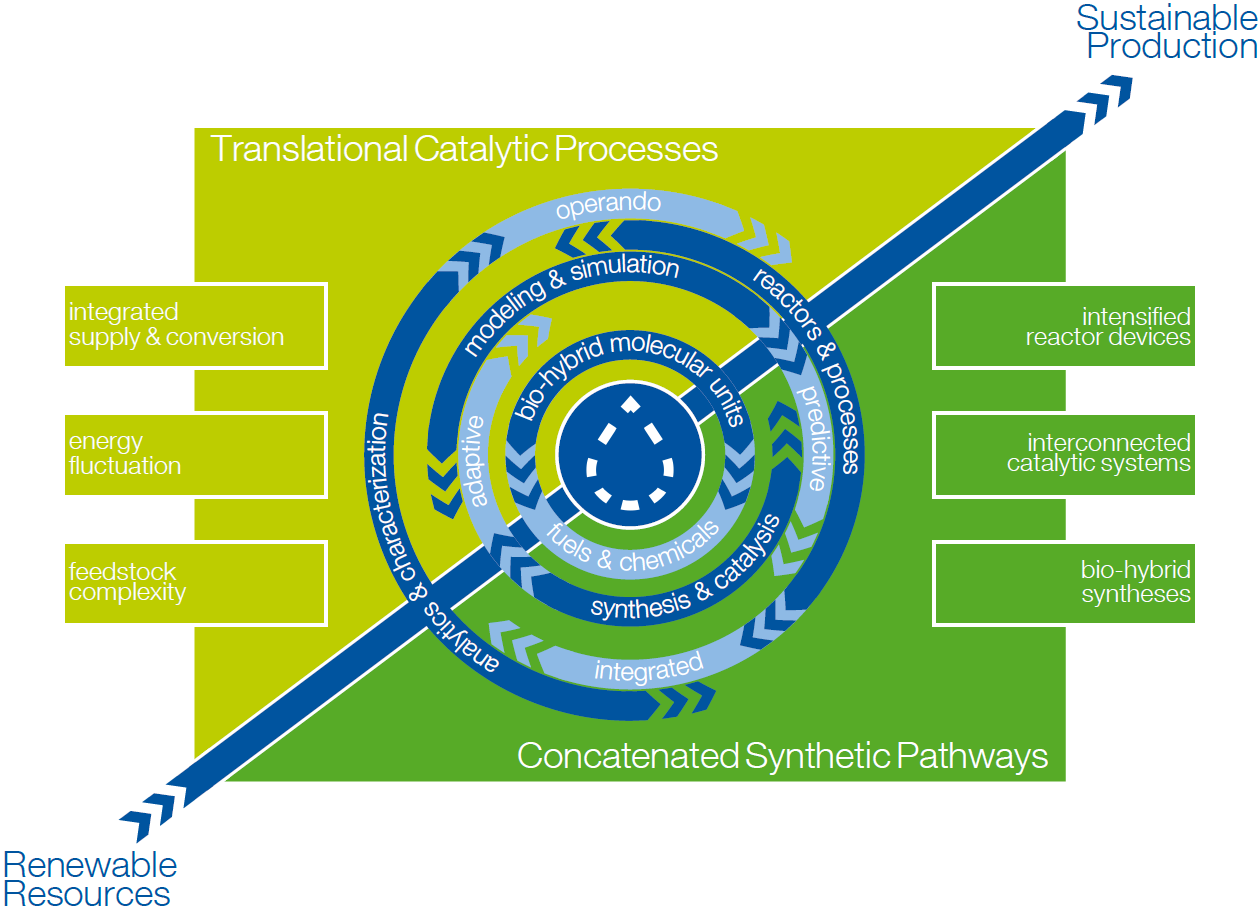 Exploration of chemo-, bio- and electro-catalytic pathways for the selective formation of C-H, C-C, C-O, and C-N bonds from renewable resources with the aim to integrate the individual transformations into optimized synthetic pathways for fuels and chemicals (concatenation) and their validation in view of feedstock variation and energy fluctuation in post-fossil value chains (translation).
Advancing the toolbox in experiment and theory for the investigation of complex catalytic reactions and processes to derive design principles from the molecular to the process level as input for and in response to the interdisciplinary analysis in the Fuel & Chemical Design Forum.
The Integrated Fuel & Chemical Science Center
IAB Meeting | Aachen | 13.06.2024 | confidential
Strategic Research Area III: Concatenated Synthetic Pathways
Catalytic Toolbox to Generate a Flexible Bio-hybrid Molecular Platform
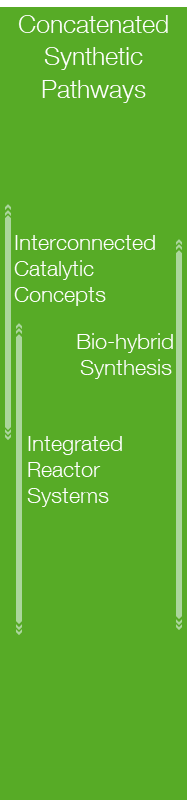 Separation Technologies
distillationphase separationmembranecrystallization
Catalyst & Reaction System
activityselectivitystabilityreaction conditions
Molecular Design 
active sitesmechanismslocal environment
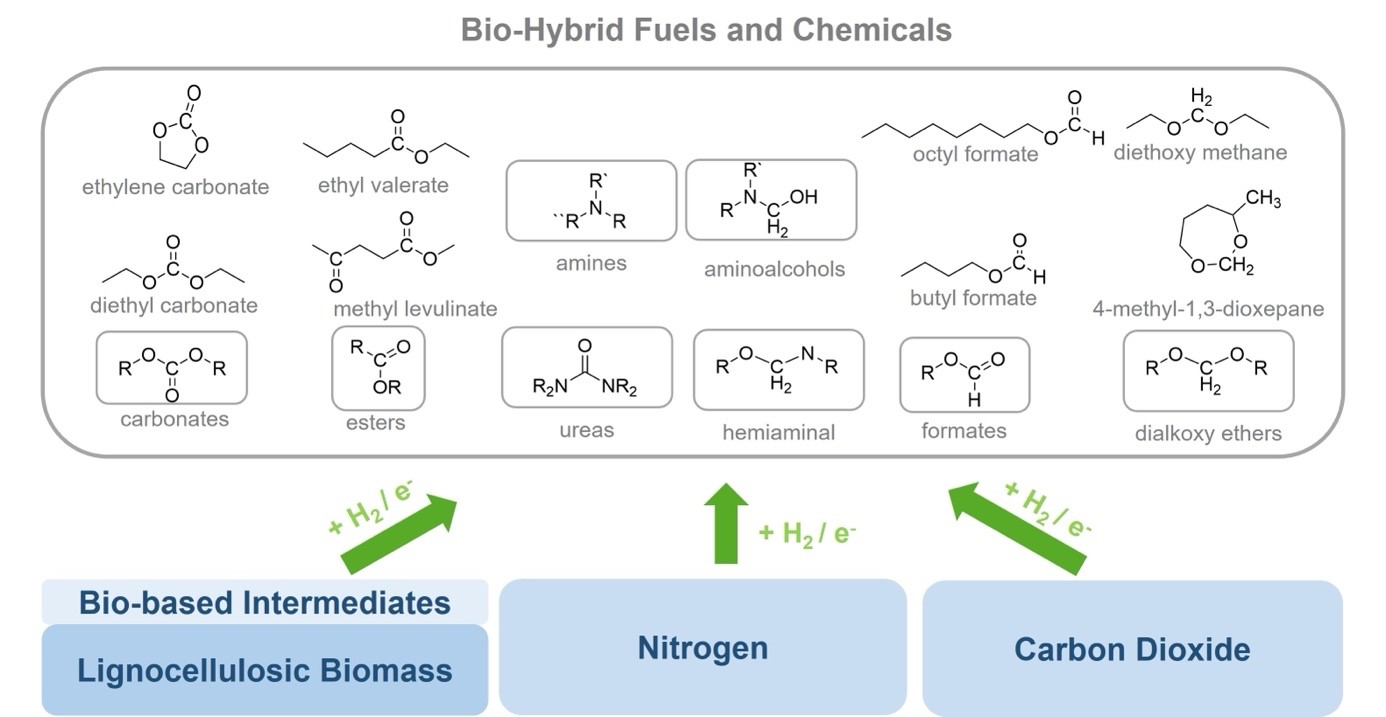 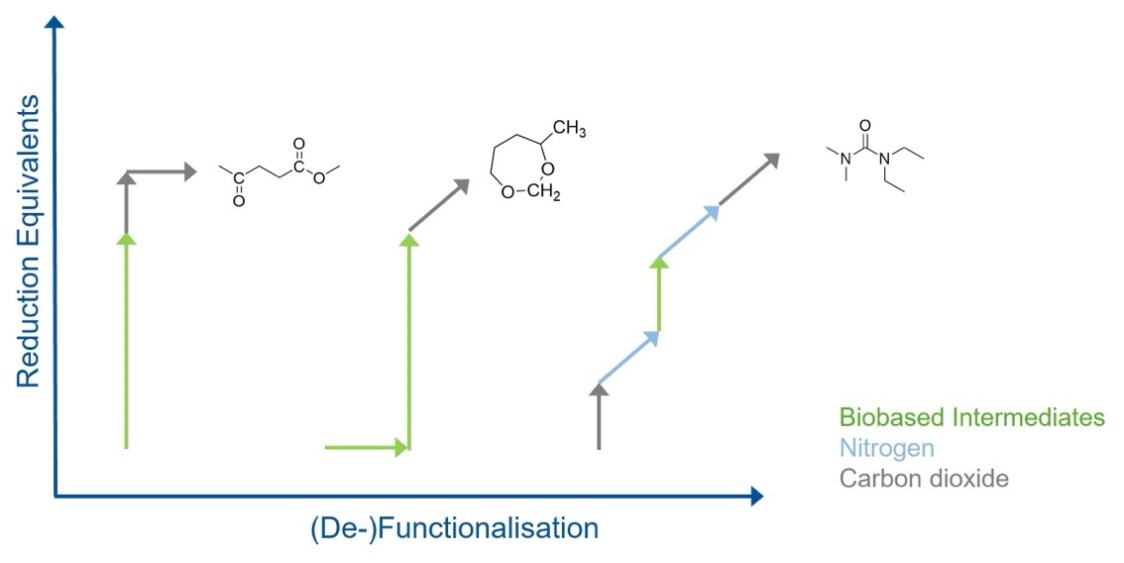 The Integrated Fuel & Chemical Science Center
IAB Meeting | Aachen | 13.06.2024 | confidential
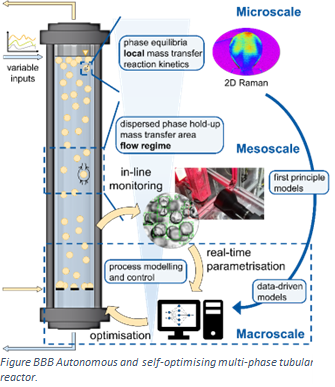 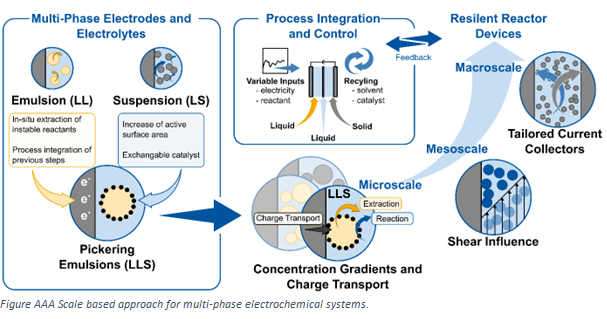 Strategic Research Area IV: Translational Catalytic Processes
Robustness and Stability despite Complex, Fluctuating  Feedstocks
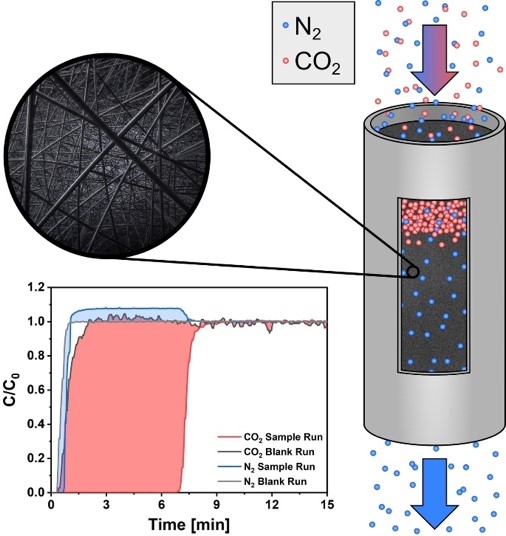 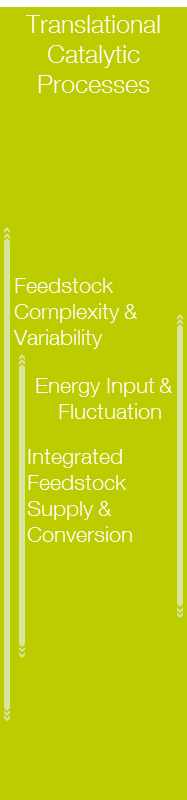 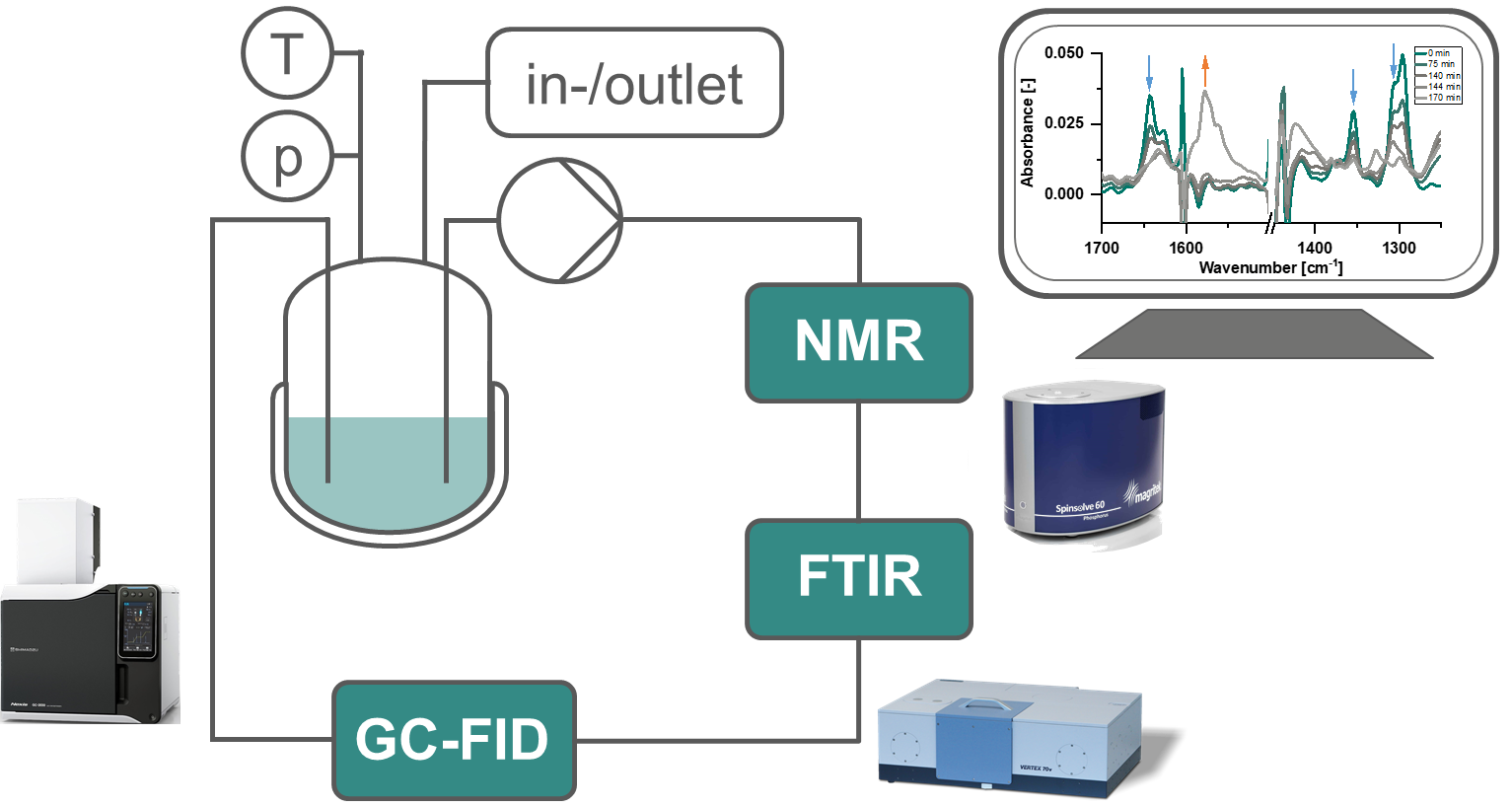 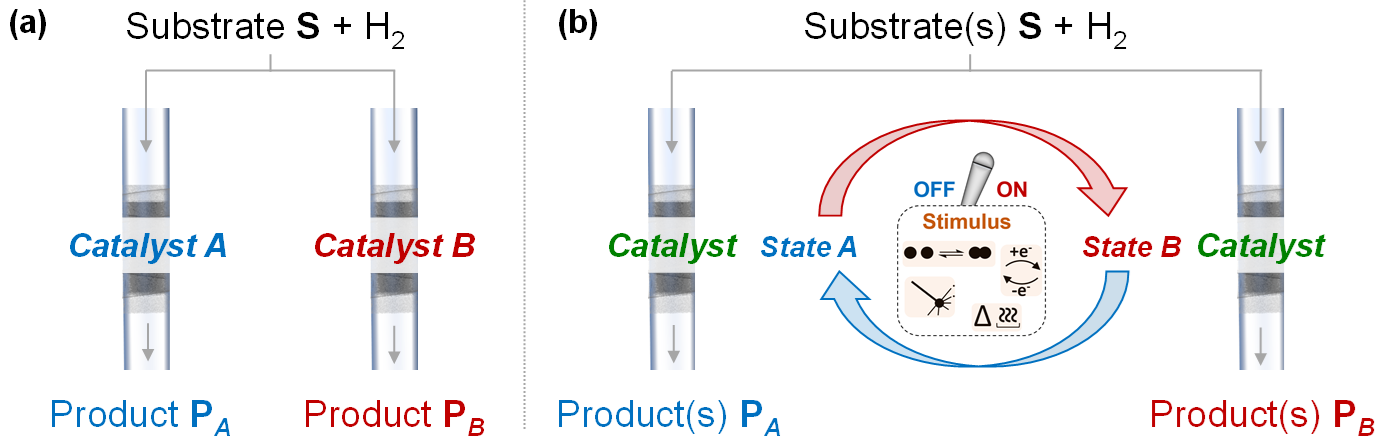 Robust & Flexible
quality variationsubstrate mixturestrace impurities
Adaptive Catalytic Systems
external stimulusswitchable systemsmultiscale control
Dynamics of Catalytic Systems 
operando spectroscopic techniquesonline kinetic analysiscomplex phase behavior
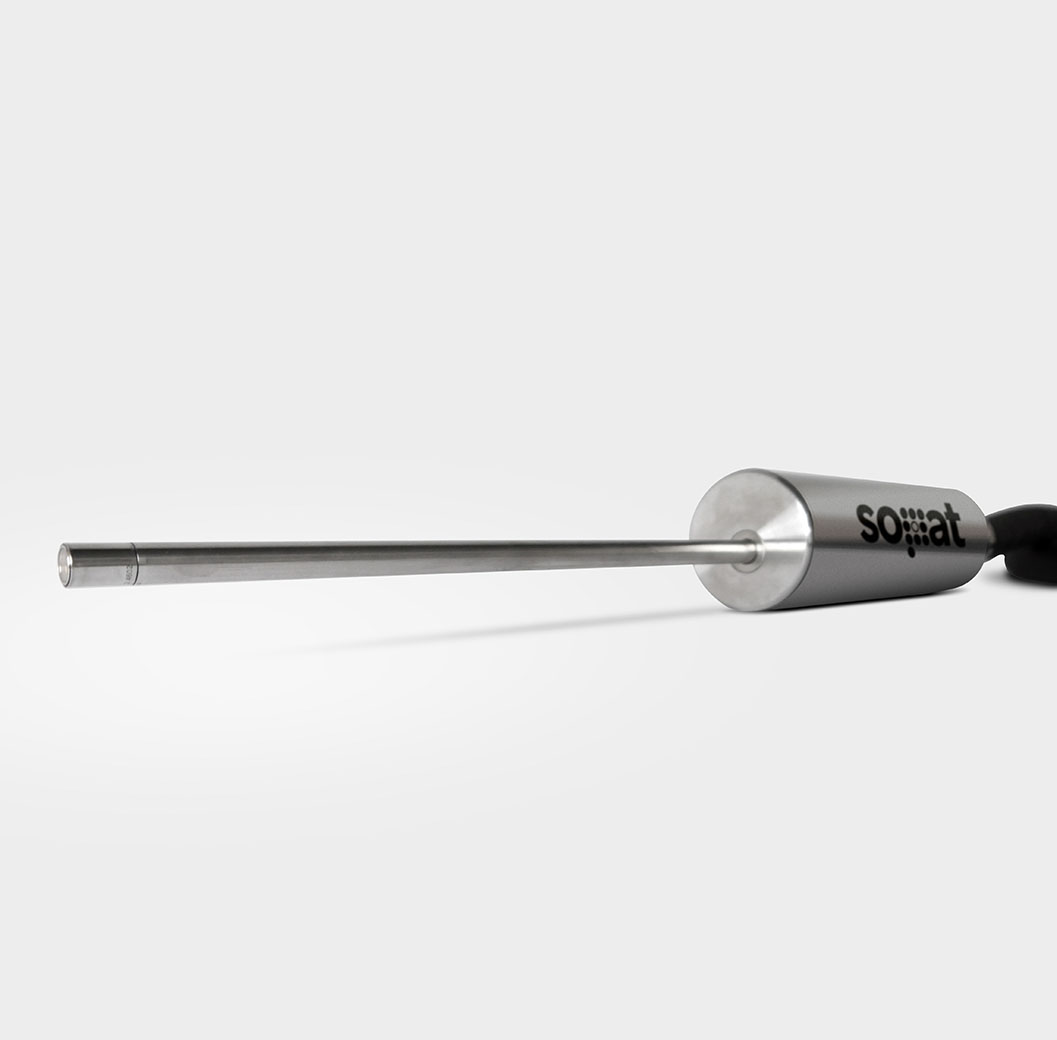 Borescope
The Integrated Fuel & Chemical Science Center
IAB Meeting | Aachen | 13.06.2024 | confidential
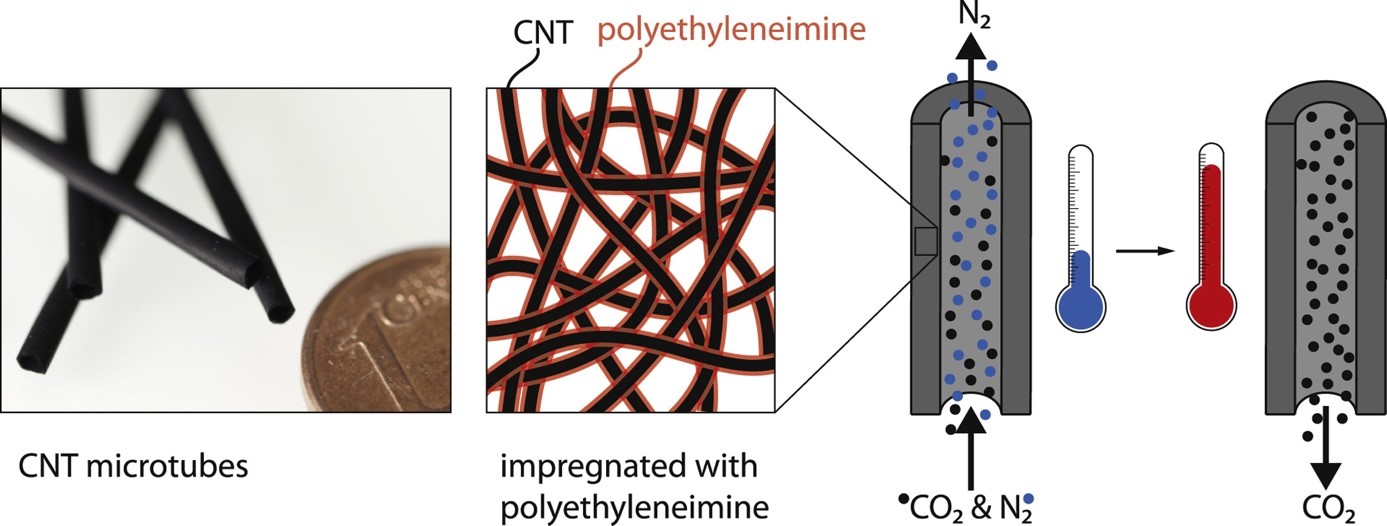 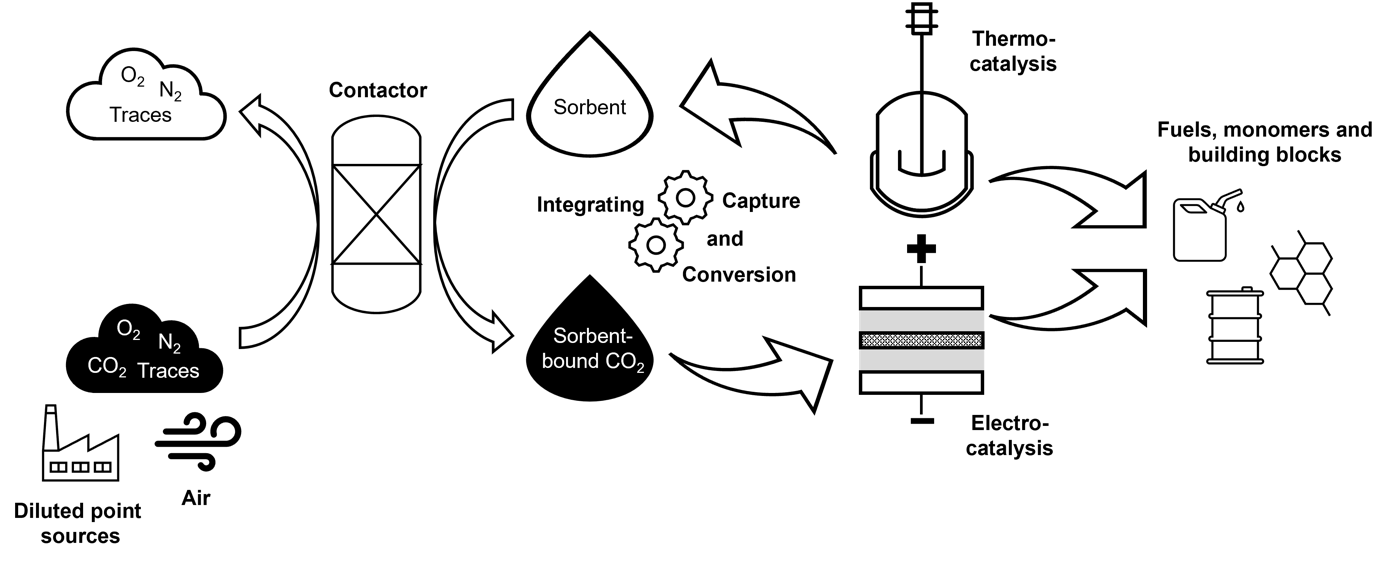 Scientific Objectives - System
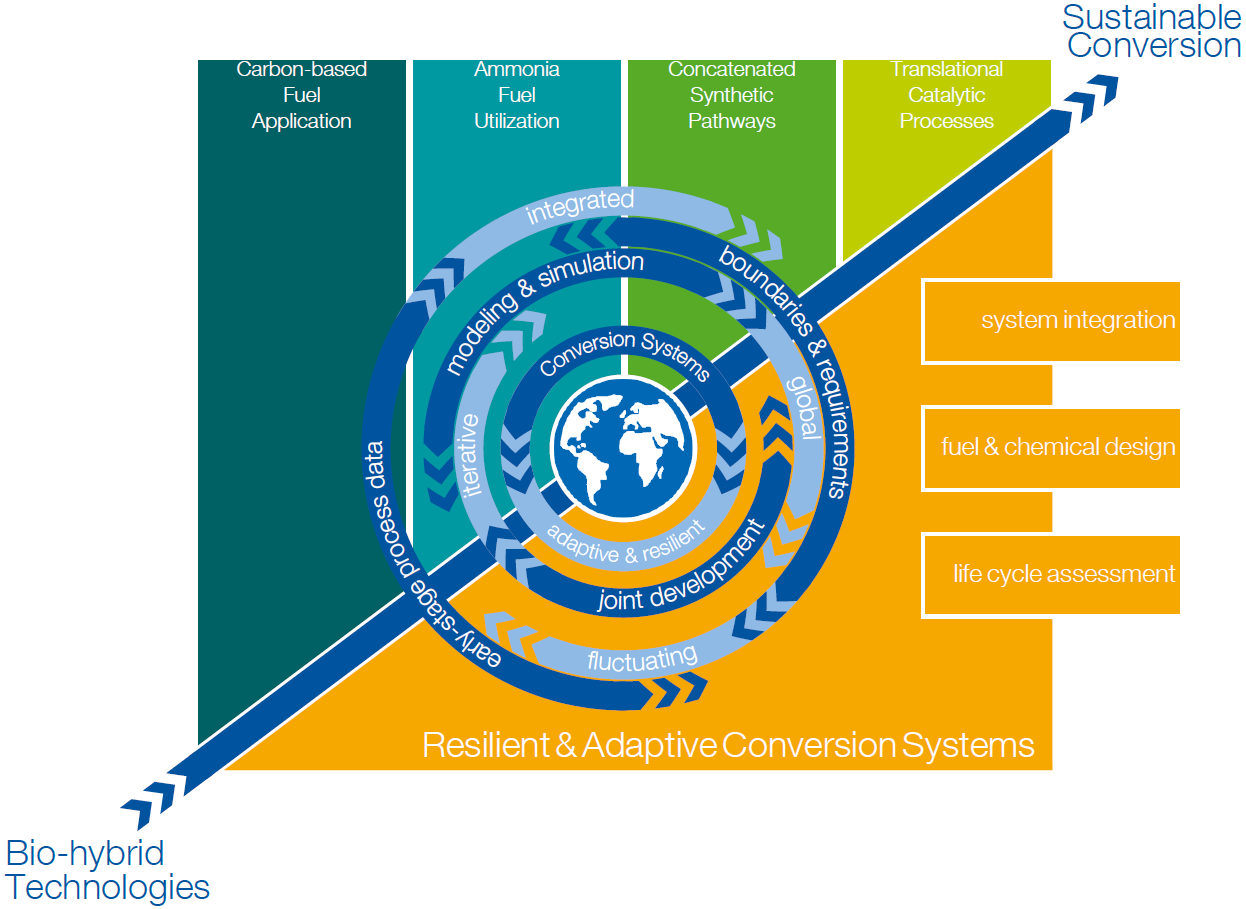 System integration of the developed fuels, processes and pathways is enabled by interdisciplinary assessment and optimization of resilient and adaptive intersectoral conversion systems based on systemic risks, stakeholder perspectives, policies and sustainability criteria. 
Life-cycle assessment will be extended to better analyze the sustainable impacts and to optimize fuels and chemicals based on a cross-sectorial approach integrating prediction-based (eco-)toxicity assessment, regarding planetary boundaries, and integrating socio-political implications and circular economy aspects.
The fuel and chemical design optimizes the overall conversion performance, accounting for fleet-compatible and novel propulsion concepts and co-production of chemicals and fuels; this is done by developing and employing cutting-edge methods from propulsion equipment design, production process development, and machine learning.
The Integrated Fuel & Chemical Science Center
IAB Meeting | Aachen | 13.06.2024 | confidential
Strategic Research Area V: Resilient & Adaptive Conversion Systems
Resilience and Adaptivity Across Scales
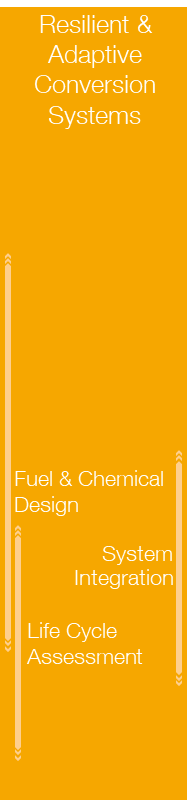 Product – Process Design
production – propulsion
fuel/chemical – process
optimization & prediction
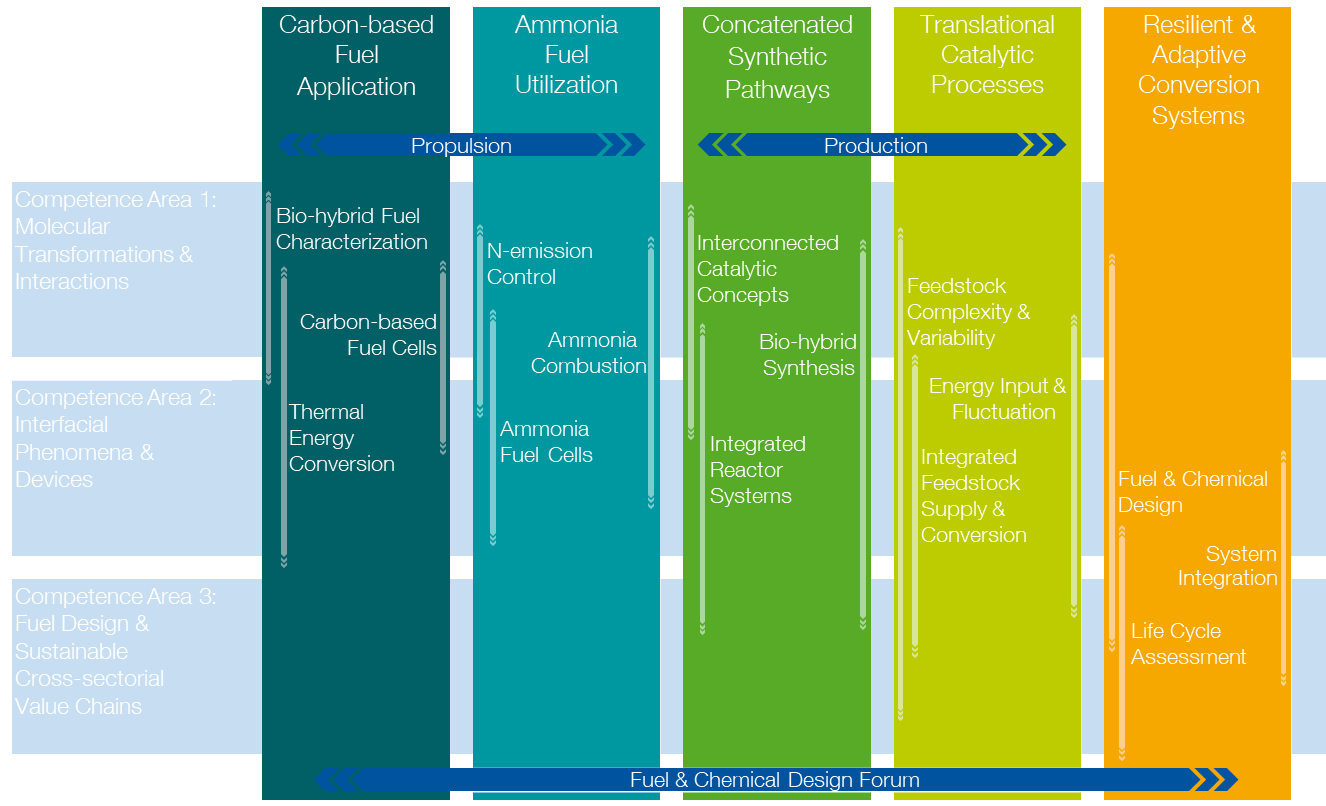 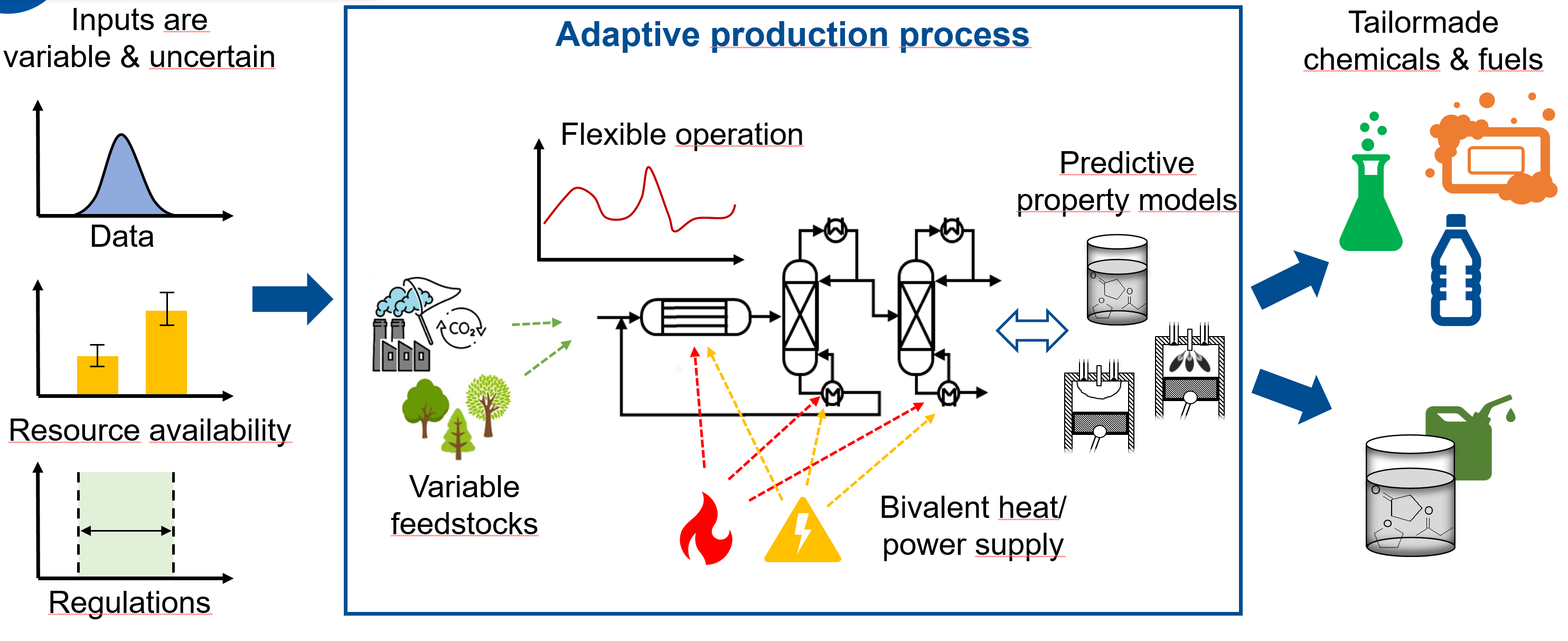 The Integrated Fuel & Chemical Science Center
IAB Meeting | Aachen | 13.06.2024 | confidential
Strategic Research Area V: Resilient & Adaptive Conversion Systems
Resilience and Adaptivity Across Scales
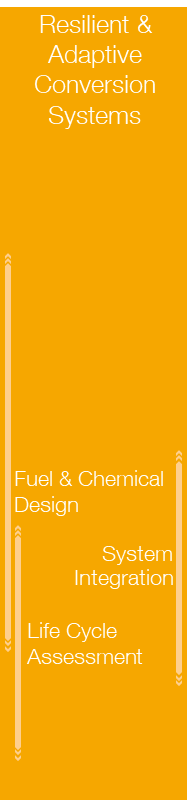 Product – Process Design
production – propulsion
fuel/chemical – process
optimization & prediction
Conversion System
behavior, unintended effects, interrelations, communication
analysis, prediction, prescription
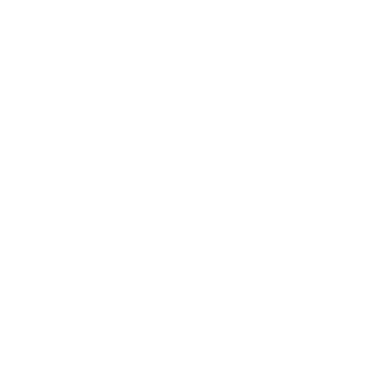 Fuel & Chemical Conversion System
multisectoral global model
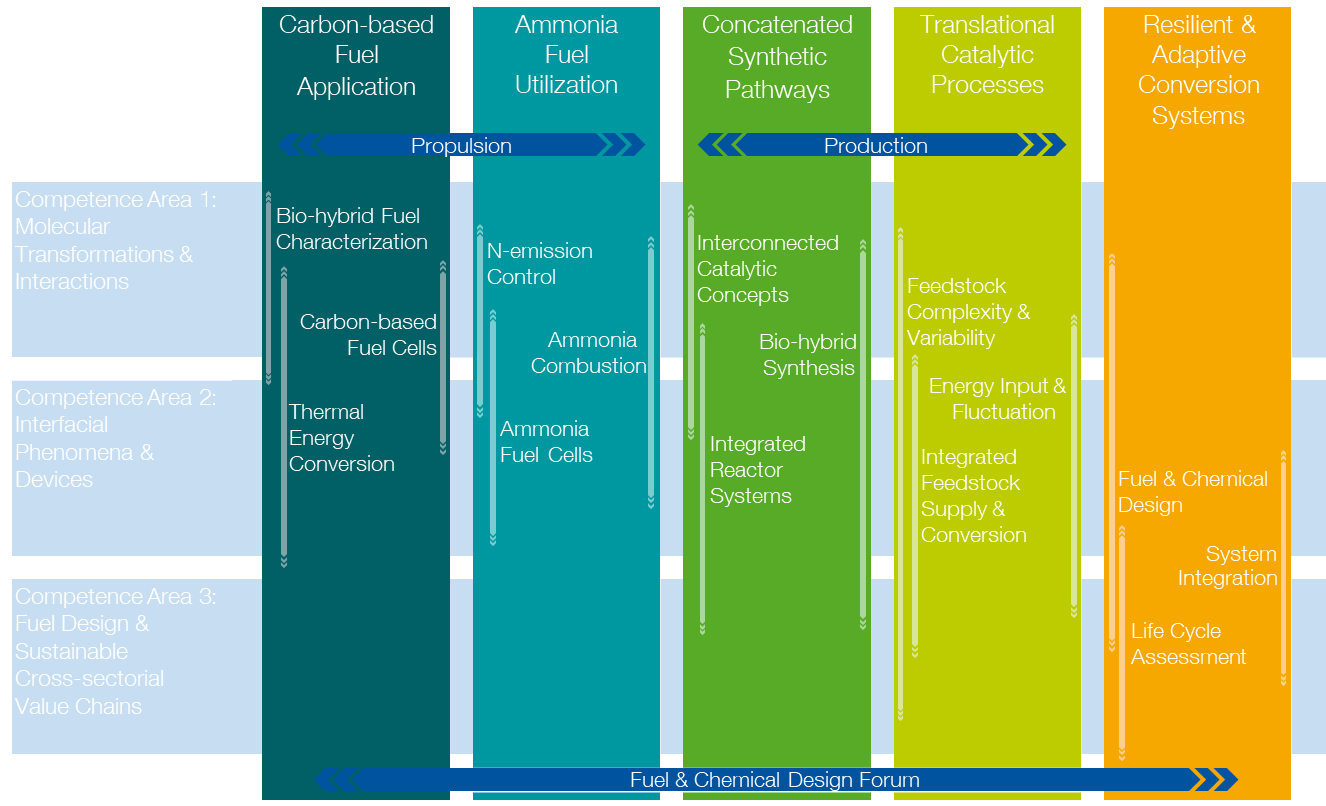 Fuel & Chemical Design
System Expansion
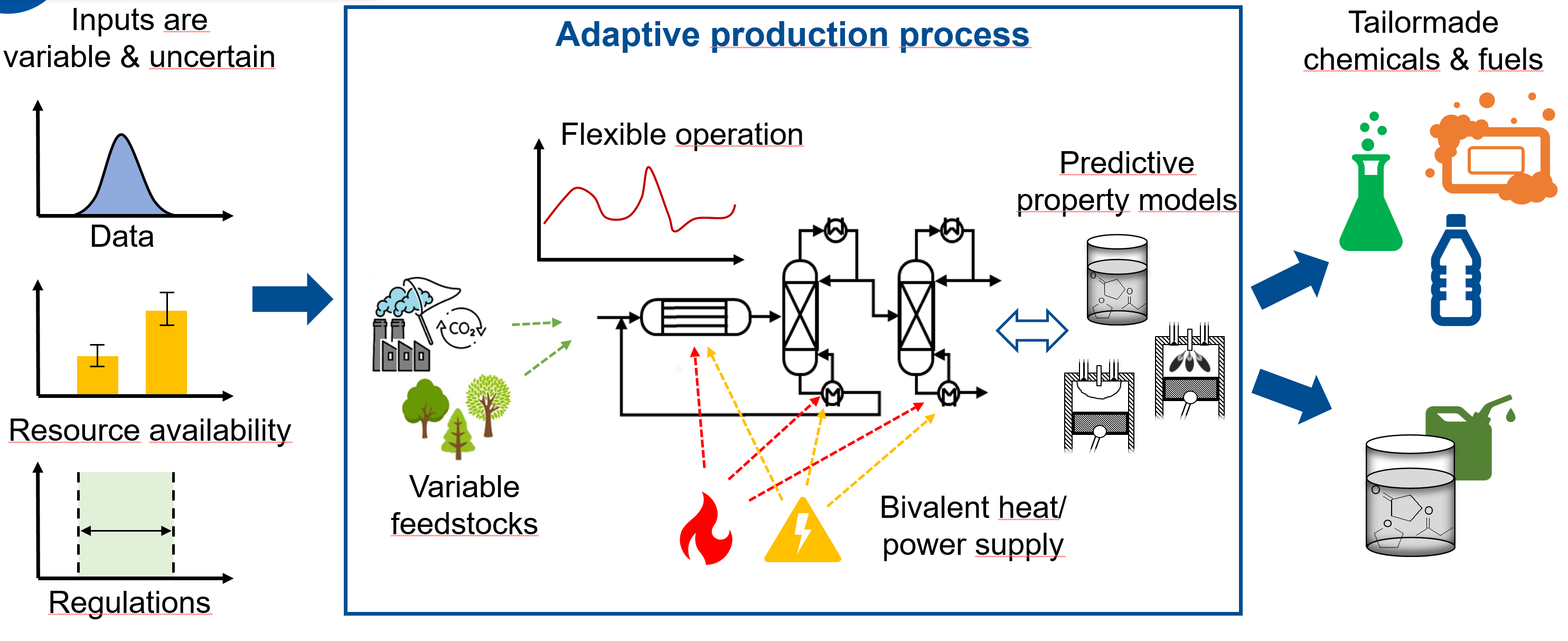 Competitive
chemicals & fuels, energy
process paths
demand sectors
The Integrated Fuel & Chemical Science Center
IAB Meeting | Aachen | 13.06.2024 | confidential
Strategic Research Area V: Resilient & Adaptive Conversion Systems
Resilience and Adaptivity Across Scales
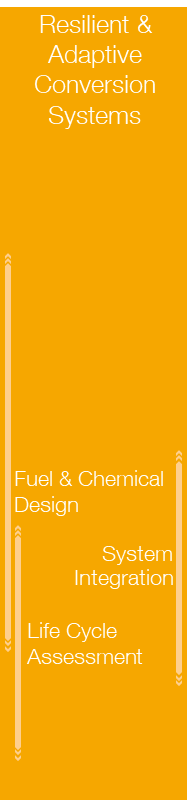 Product – Process Design
production – propulsion
fuel/chemical – process
optimization & prediction
Conversion System
behavior, unintended effects, interrelations, communication
analysis, prediction, prescription
§
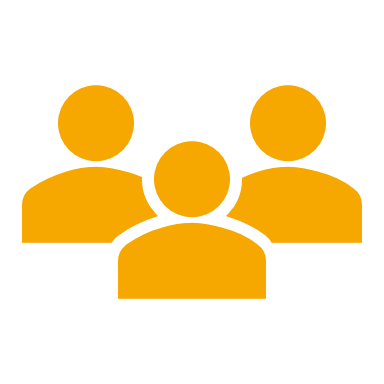 Stakeholders
Perspectives  Incentives
Policies
Assessment  Design
Systemic Risk
Stressors  Measures
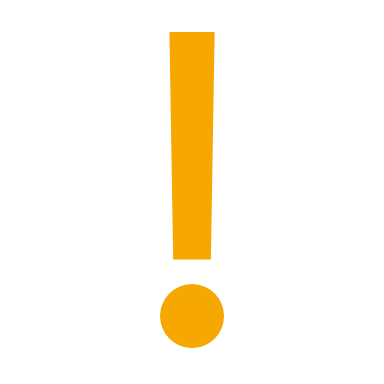 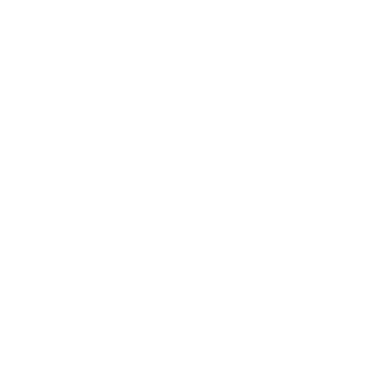 Fuel & Chemical Conversion System
multisectoral global model
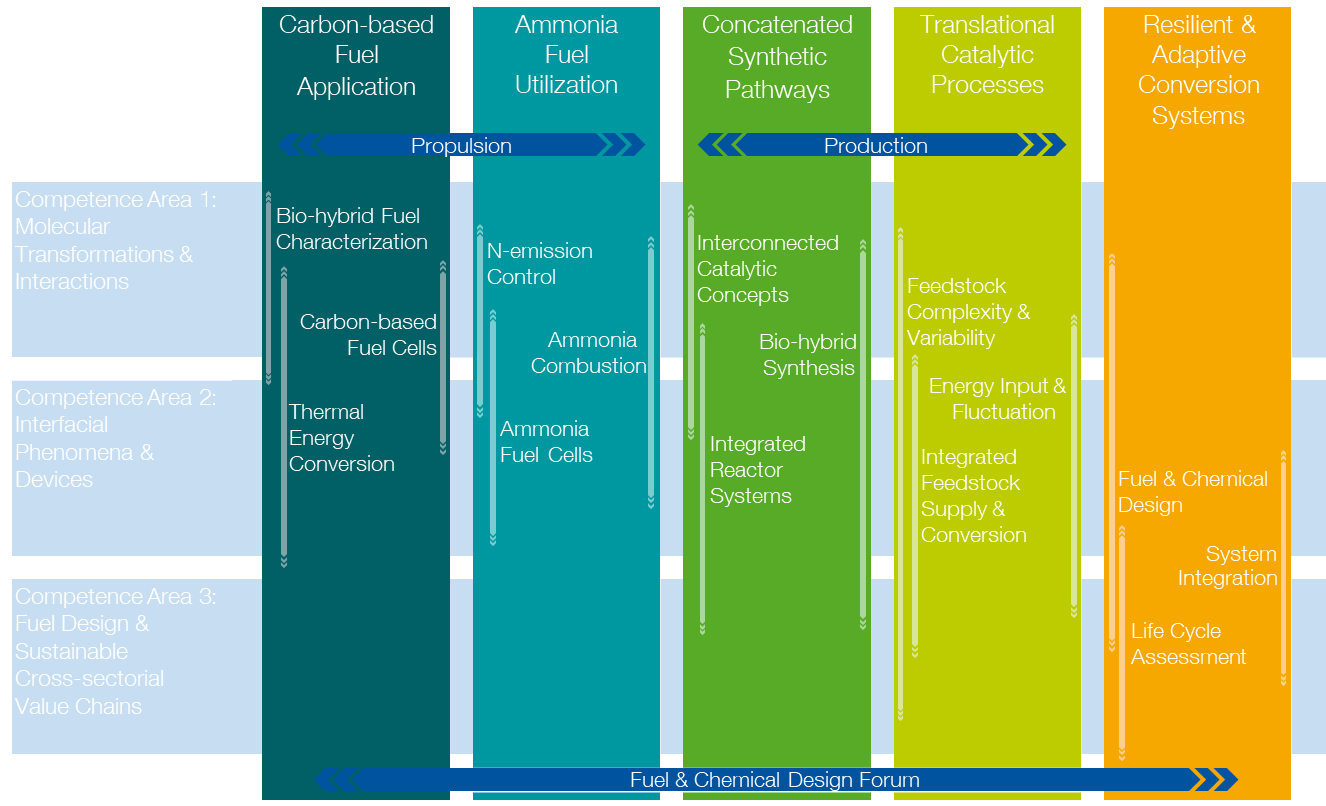 Fuel & Chemical Design
System Expansion
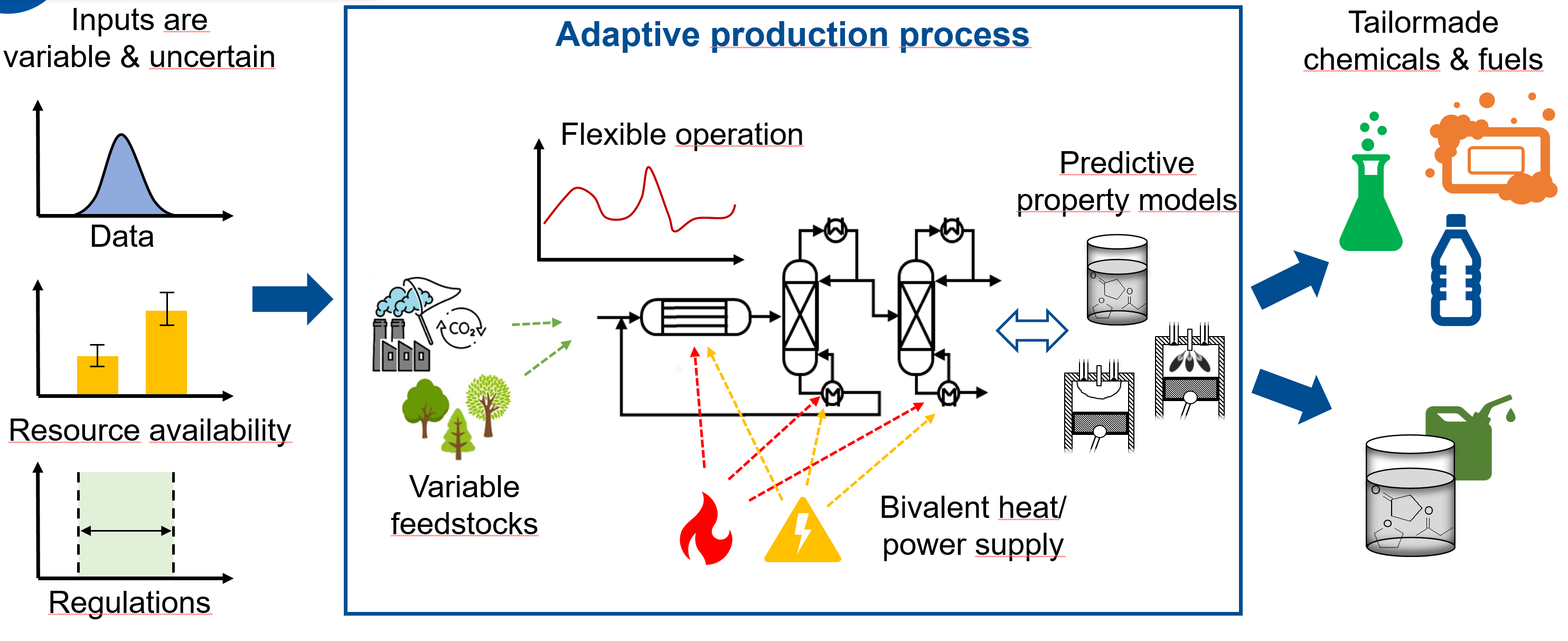 Competitive
chemicals & fuels, energy
process paths
demand sectors
The Integrated Fuel & Chemical Science Center
IAB Meeting | Aachen | 13.06.2024 | confidential
Strategic Research Area V: Resilient & Adaptive Conversion Systems
Resilience and Adaptivity Across Scales
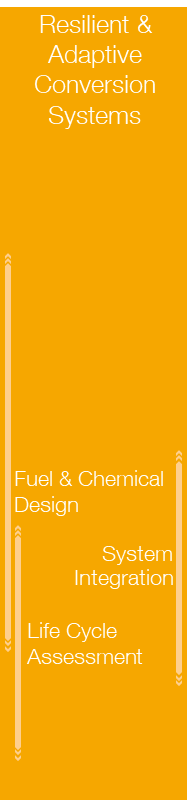 Product – Process Design
production – propulsion
fuel/chemical – process
optimization & prediction
Conversion System
behavior, unintended effects, interrelations, communication
analysis, prediction, prescription
Sustainability Assessment
prediction-based toxicity
planetary boundaries vs. 
basic (societal) needs
§
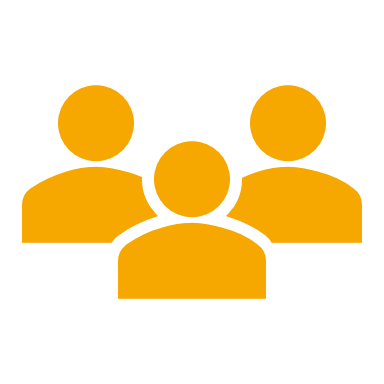 Stakeholders
Perspectives  Incentives
Policies
Assessment  Design
Systemic Risk
Stressors  Measures
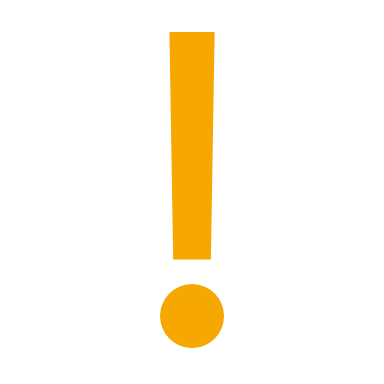 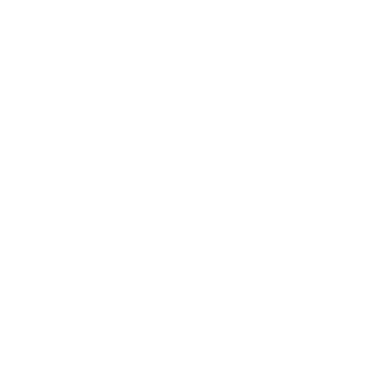 Fuel & Chemical Conversion System
multisectoral global model
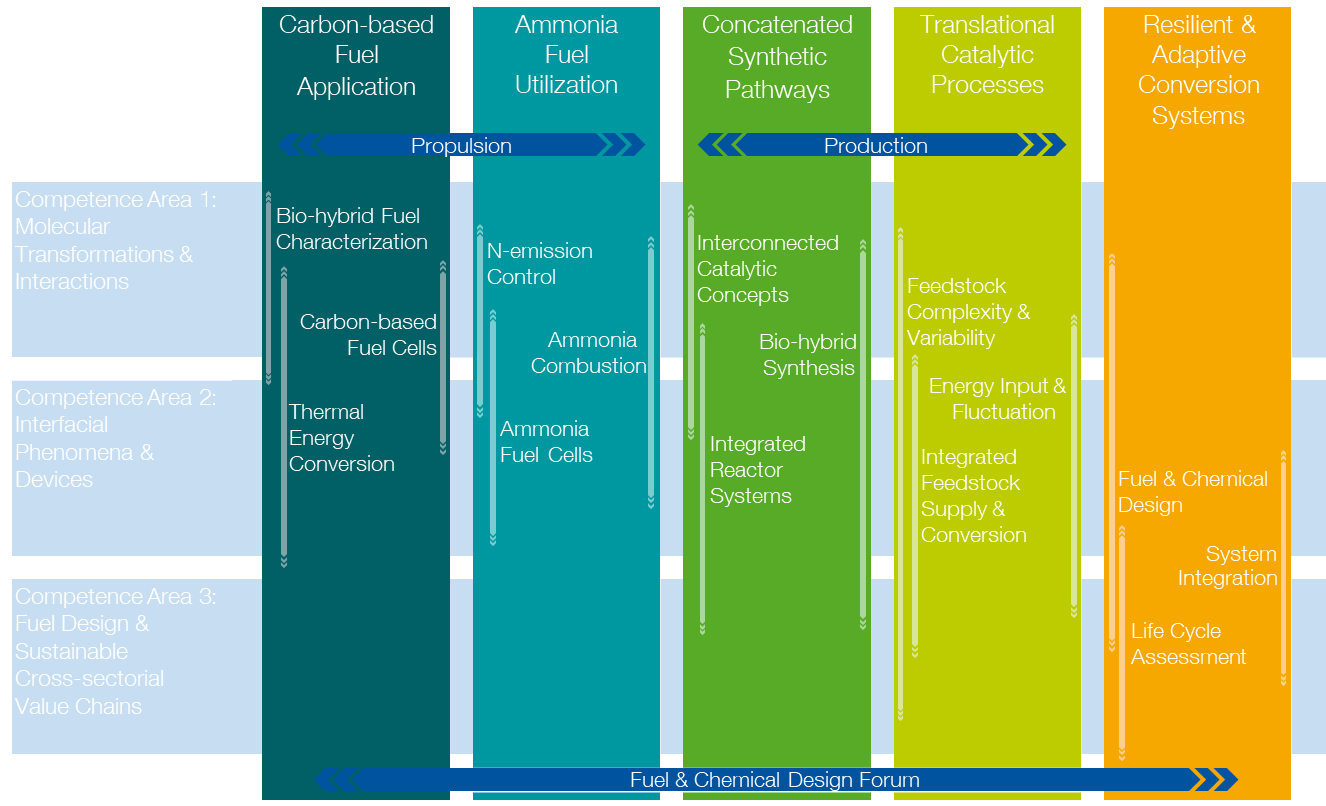 Fuel & Chemical Design
System Expansion
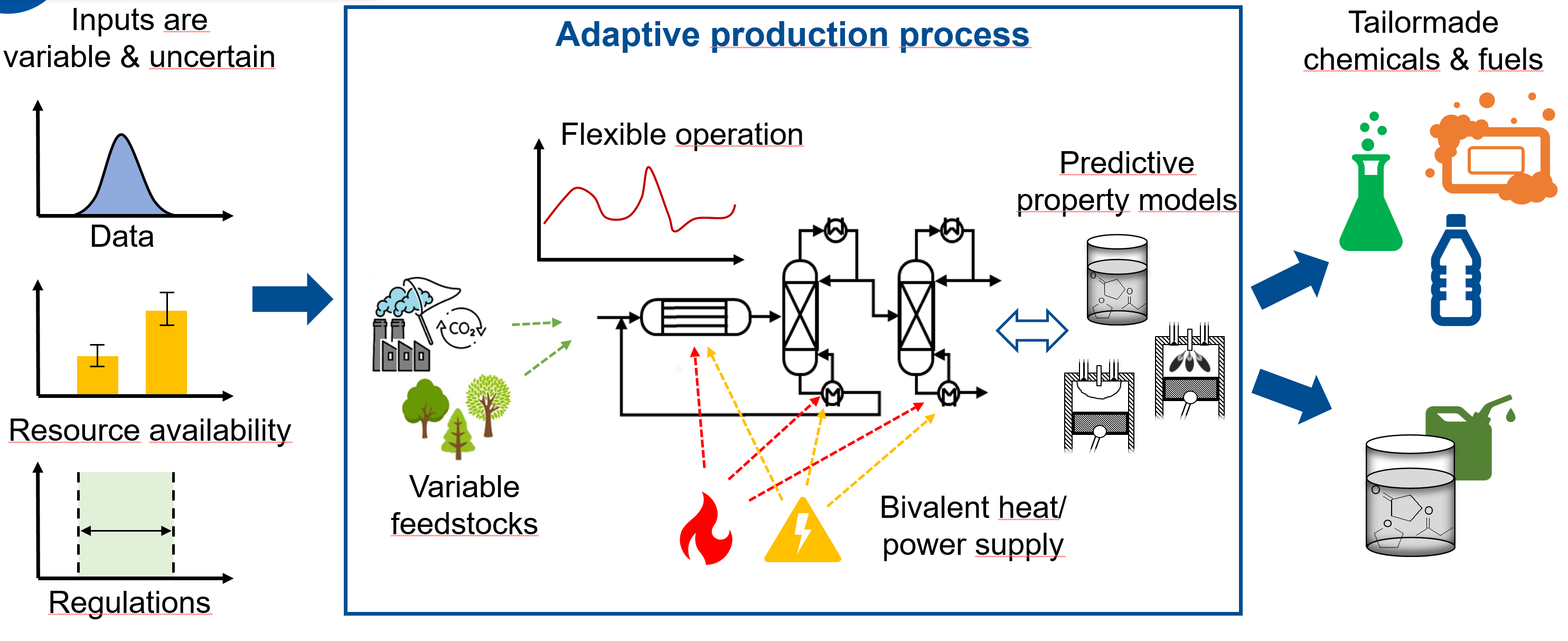 Competitive
chemicals & fuels, energy
process paths
demand sectors
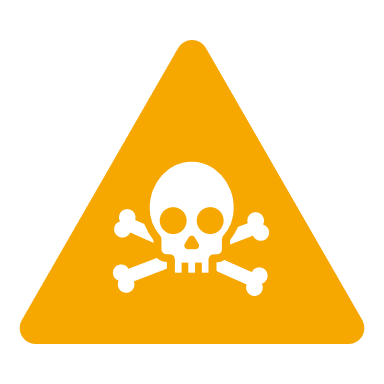 Toxicity
Endpoints, Prediction & Uncertainties
Policies
Assessment  Design
Circular Carbon Economy
LCA & MFA Integration & Indicators
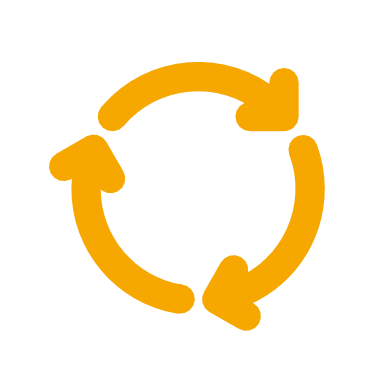 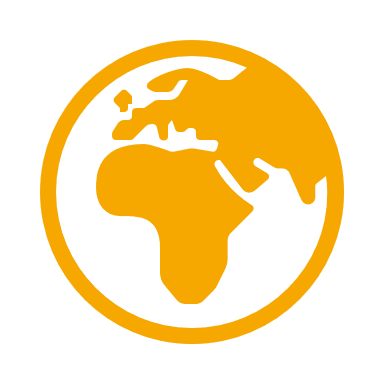 The Integrated Fuel & Chemical Science Center
IAB Meeting | Aachen | 13.06.2024 | confidential
Strategic Research Area V: Resilient & Adaptive Conversion Systems
Resilience and Adaptivity Across Scales
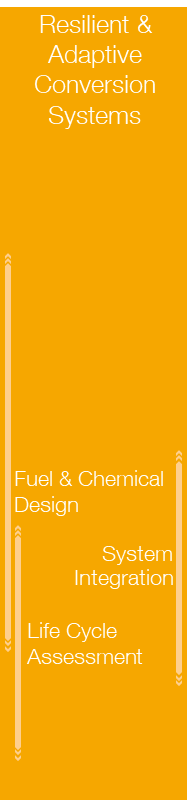 Product – Process Design
Conversion System
Sustainability Assessment
Design of Resilient & Adaptive Sustainable Conversion Systems
adaptive, flexible, redundant, multi-functional, loosely coupeld, within planetary boundaries, circular,…
§
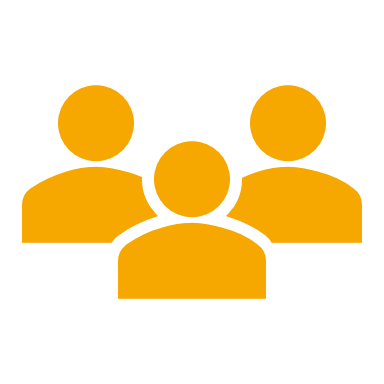 Stakeholders
Perspectives  Incentives
Policies
Assessment  Design
Systemic Risk
Stressors  Measures
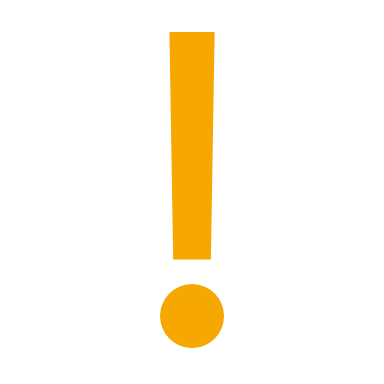 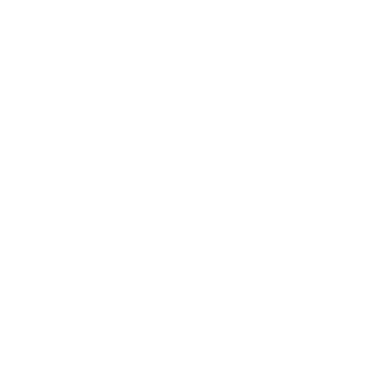 Fuel & Chemical Conversion System
multisectoral global model
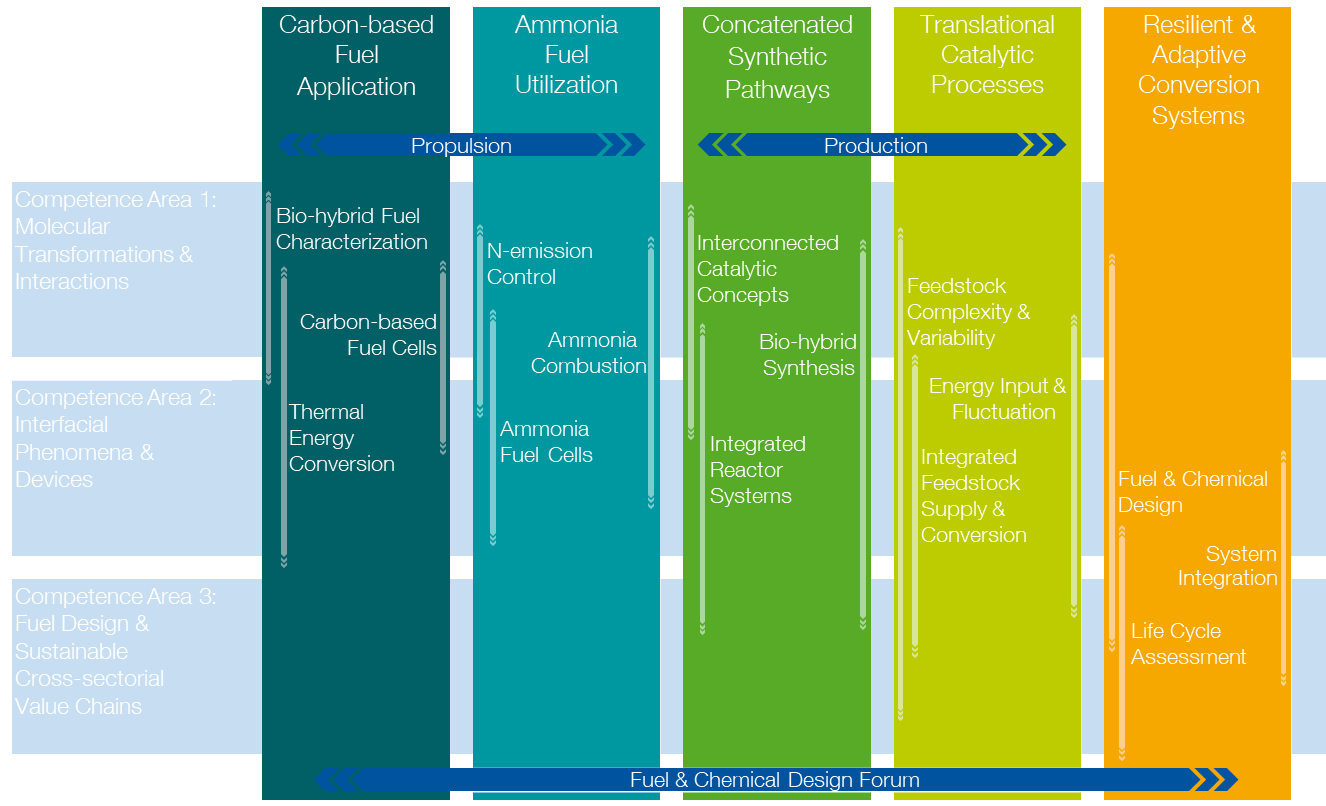 Fuel & Chemical Design
System Expansion
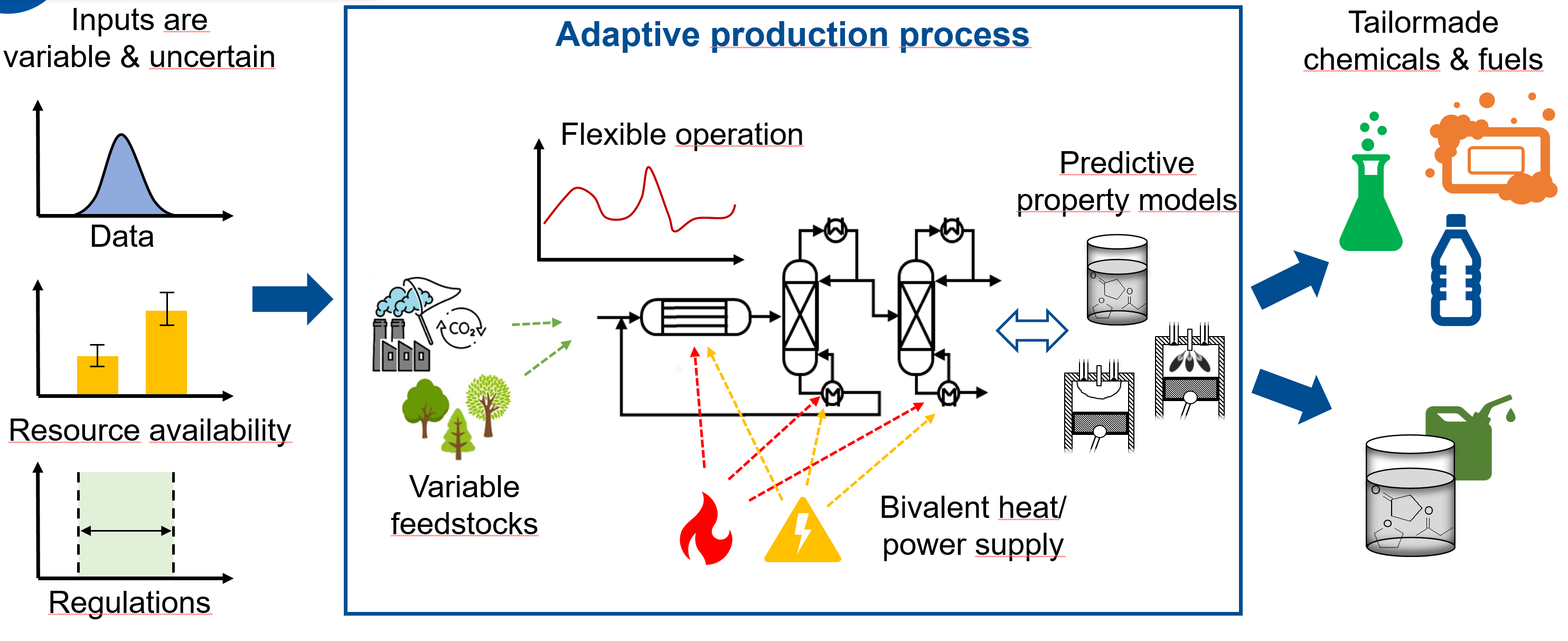 Competitive
chemicals & fuels, energy
process paths
demand sectors
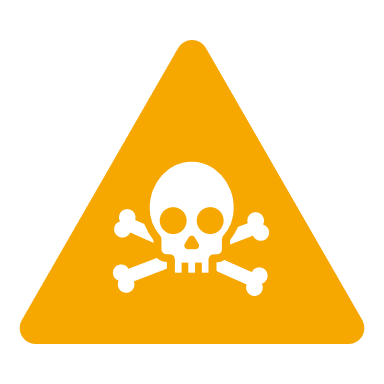 Toxicity
Endpoints, Prediction & Uncertainties
Policies
Assessment  Design
Circular Carbon Economy
LCA & MFA Integration & Indicators
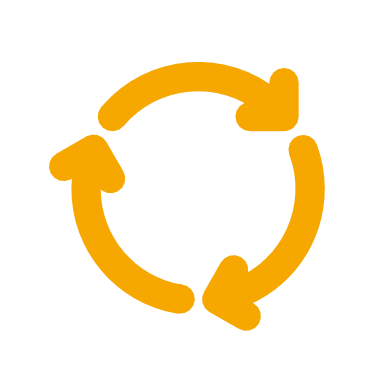 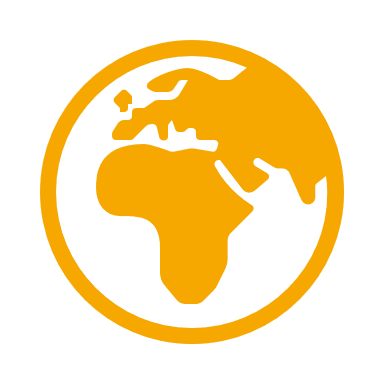 The Integrated Fuel & Chemical Science Center
IAB Meeting | Aachen | 13.06.2024 | confidential
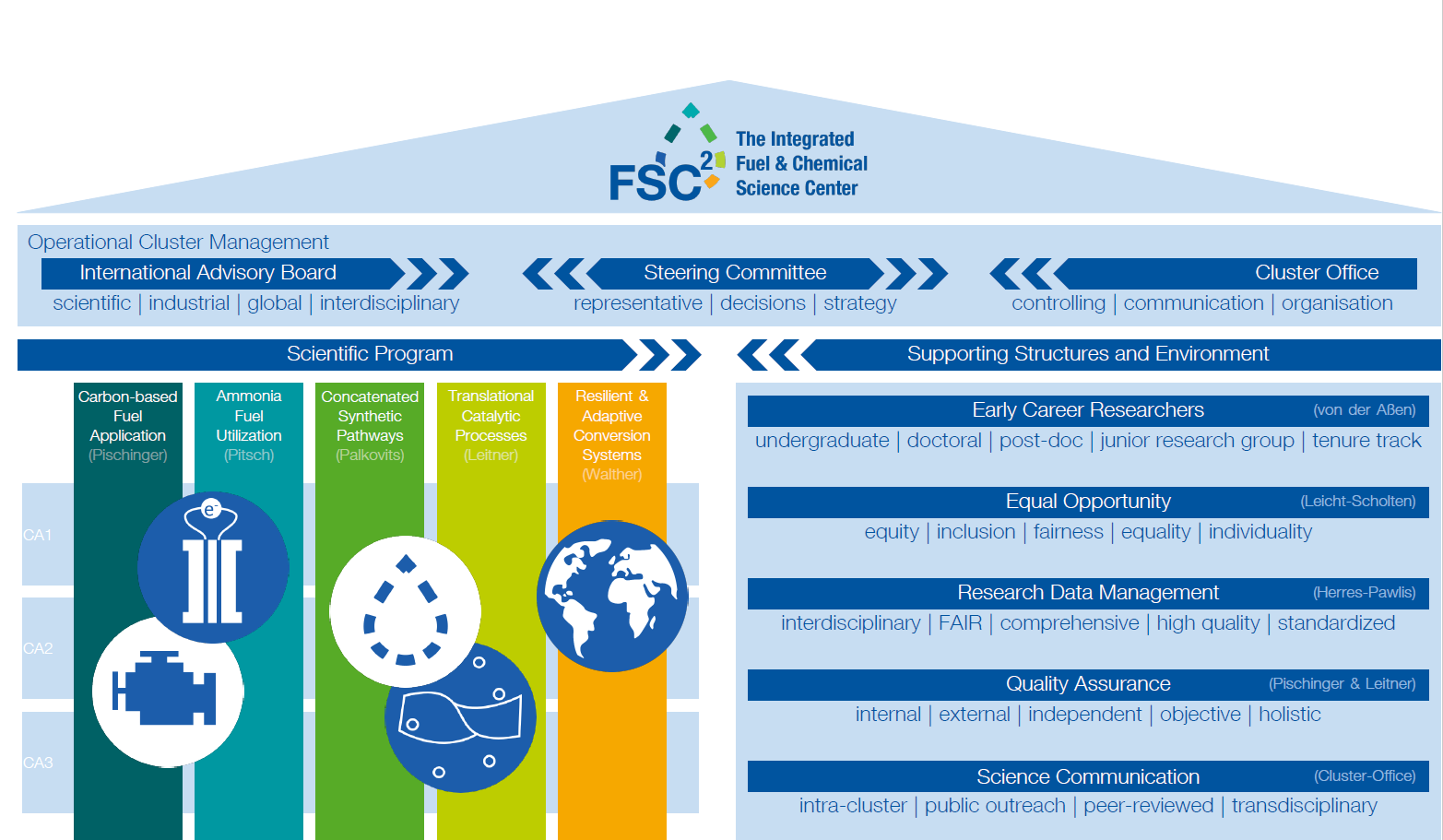 The Integrated Fuel & Chemical Science Center
IAB Meeting | Aachen | 13.06.2024 | confidential
Guiding Questions for the Discussion
1. Are the Vision & Mission Well-Articulated?
Does the mission statement of the research program clearly define its goals and purpose? 
Are the objectives of the research program aligned with the overall mission and vision?
2. Is the Structure of the Research Program Sound?
Do the Strategic Research Areas (SRAs) provide a logical and coherent structure that supports our goals?
Are the different components of the program well-integrated and do they effectively contribute to the overall success?
3. Is the Research Initiative Sufficiently Motivated?
 Have we provided a strong and compelling rationale for the research initiative? 
Do the proposed research questions address significant gaps or needs in the current knowledge?
4. Are There Any Creative and Innovative Suggestions for Supporting Activities?
What additional strategies can we employ to enhance the visibility and impact of the research program through public engagement and outreach?
How can we improve our efforts in nurturing young talent and fostering the next generation of researchers within the program? 
Are there innovative approaches to knowledge transfer and collaboration that we should consider incorporating into our activities?
The Integrated Fuel & Chemical Science Center
IAB Meeting | Aachen | 13.06.2024 | confidential
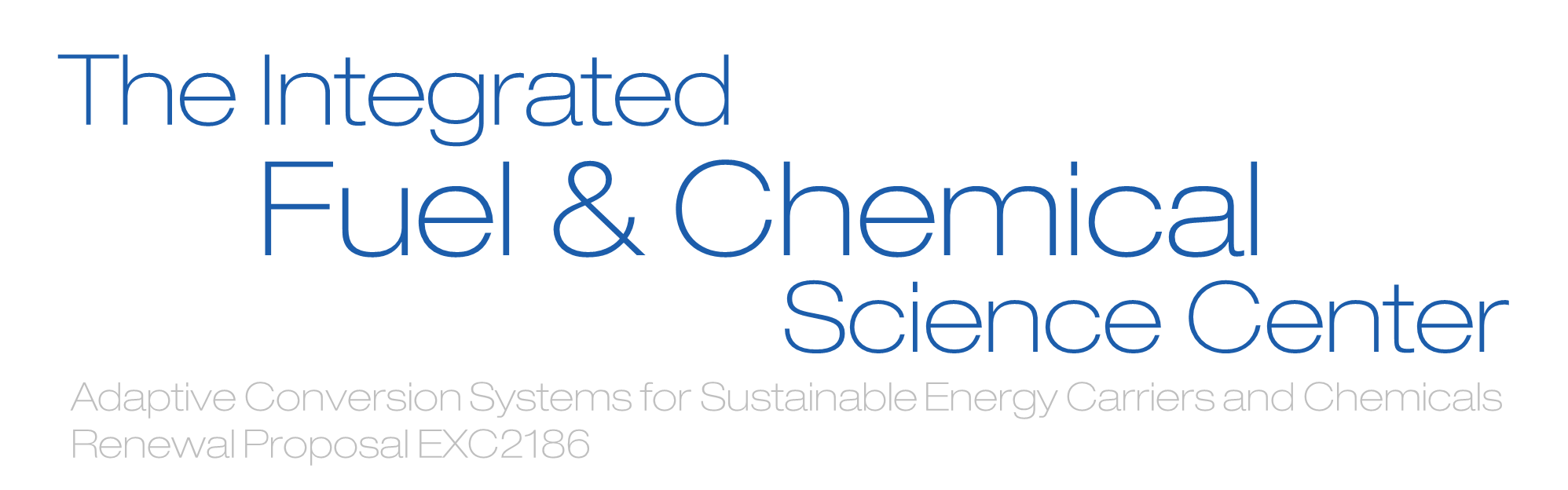